Everyone writes down their title of their talk at this conference, the last publication title or how they would describe what they do.
Define “Cool”
Ask, what is cool? What do they think of when they hear “cool”? What inspired them to do what they do?
We define cool science- the stuff that draws people in, that inspires kids to follow a career path in earth systems
Mythbusters, stormchasing, sharks, space, 
Experience with crisis- hurricane, housefire, freeze, fishkill, HAB, mass mortality event
The clickbait stuff inspires curiosity- science is cool, I want to do that
Experience stuff results in “I need to know more about that” everything is connected- give examples of earth system connectivity local to global
Ask people to read what they wrote… is this cool? No. 
During this presentation think of how to sell your science to a student, mom that needs weather information planning a beach day, to other scientists. Rewrite your title, think of your super hero name
Putting it all together: Intro the methods from the Abstract
Improve Reach
Storytelling
Improve Usability
Improve Workforce
Local → Global
Conclusions
Powered by UFS

Maybe chatGPT
OPERATIONALIZING “COOL” 
for the UFS
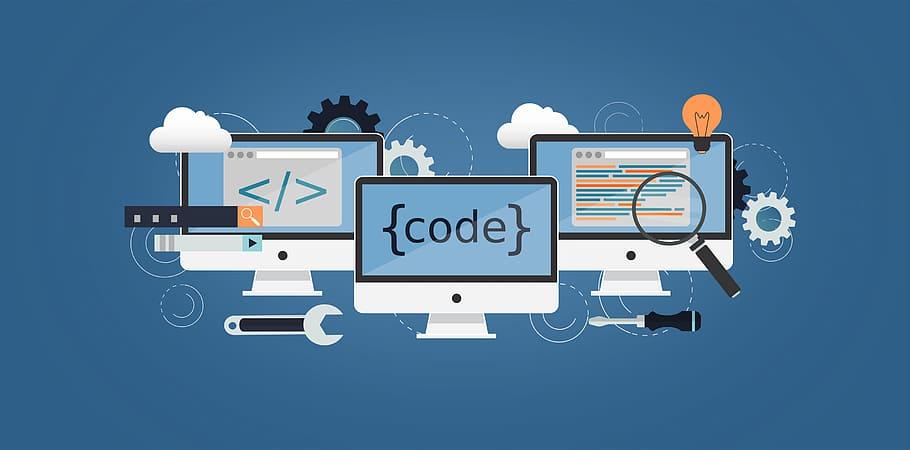 Dr. Tracy Fanara & Alison Gregory
UIFCW24
Write Down & Save for Later
The name of your presentation OR

Your last paper OR

How you describe what you do
Think. Pair. Share.
What is relatable about your work?

What do you think of when you hear “cool” science?
How can you explain your work to kids in a “cool” way?

What inspired you to follow your career path?

Is your job cool?
[Speaker Notes: 5 minutes? 2mins / 3mins?]
Cool Science- What has proven to inspire
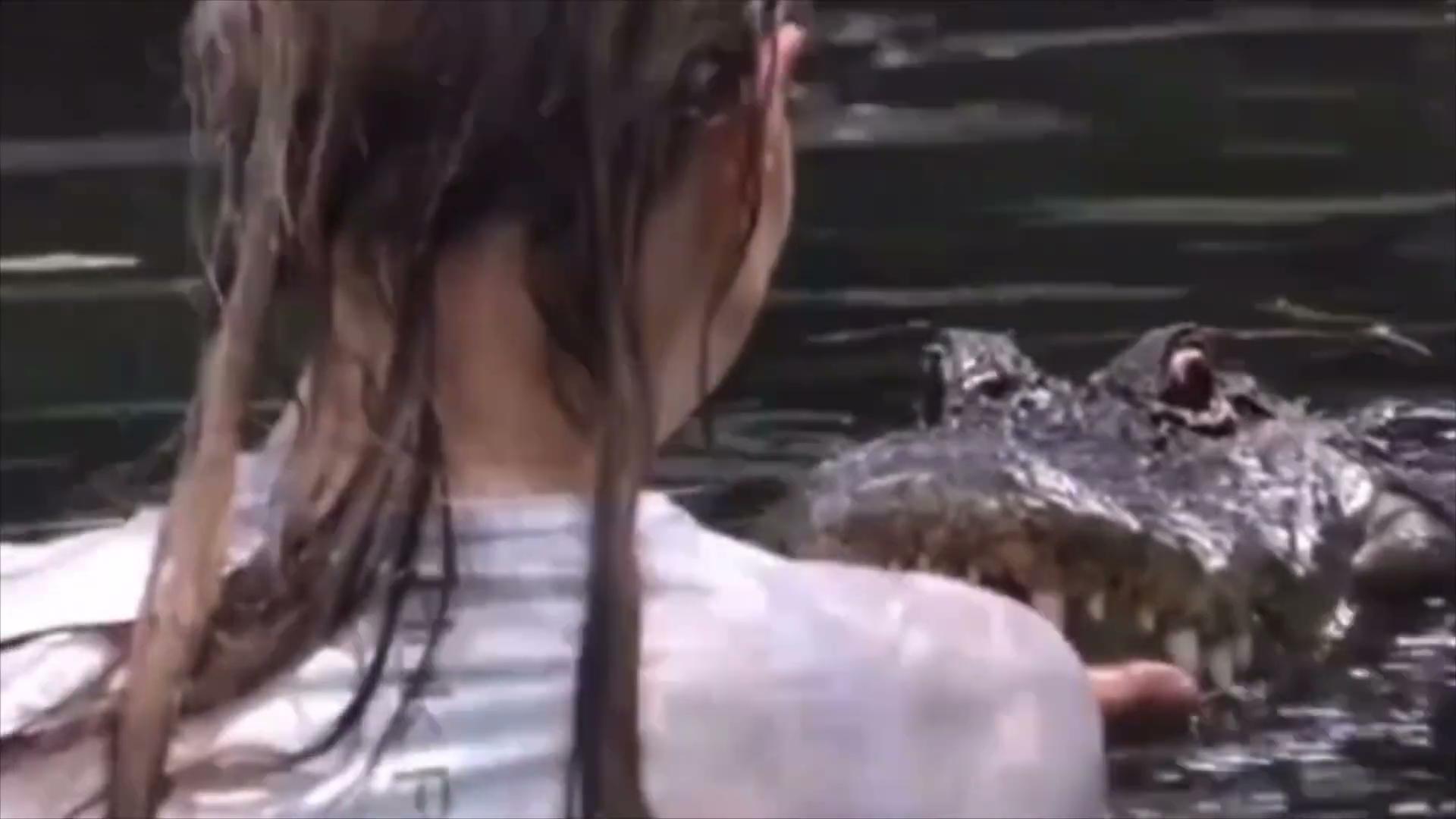 [Speaker Notes: Insert video with Scully, mythbusters, stormchasing, experiments, sharks, space
Introduce ourselves
We are experts of cool scienceInsert video with Scully, mythbusters, stormchasing, experiments, sharks, space
Introduce ourselves
We are experts of cool science]
Out of Crisis Comes Opportunity
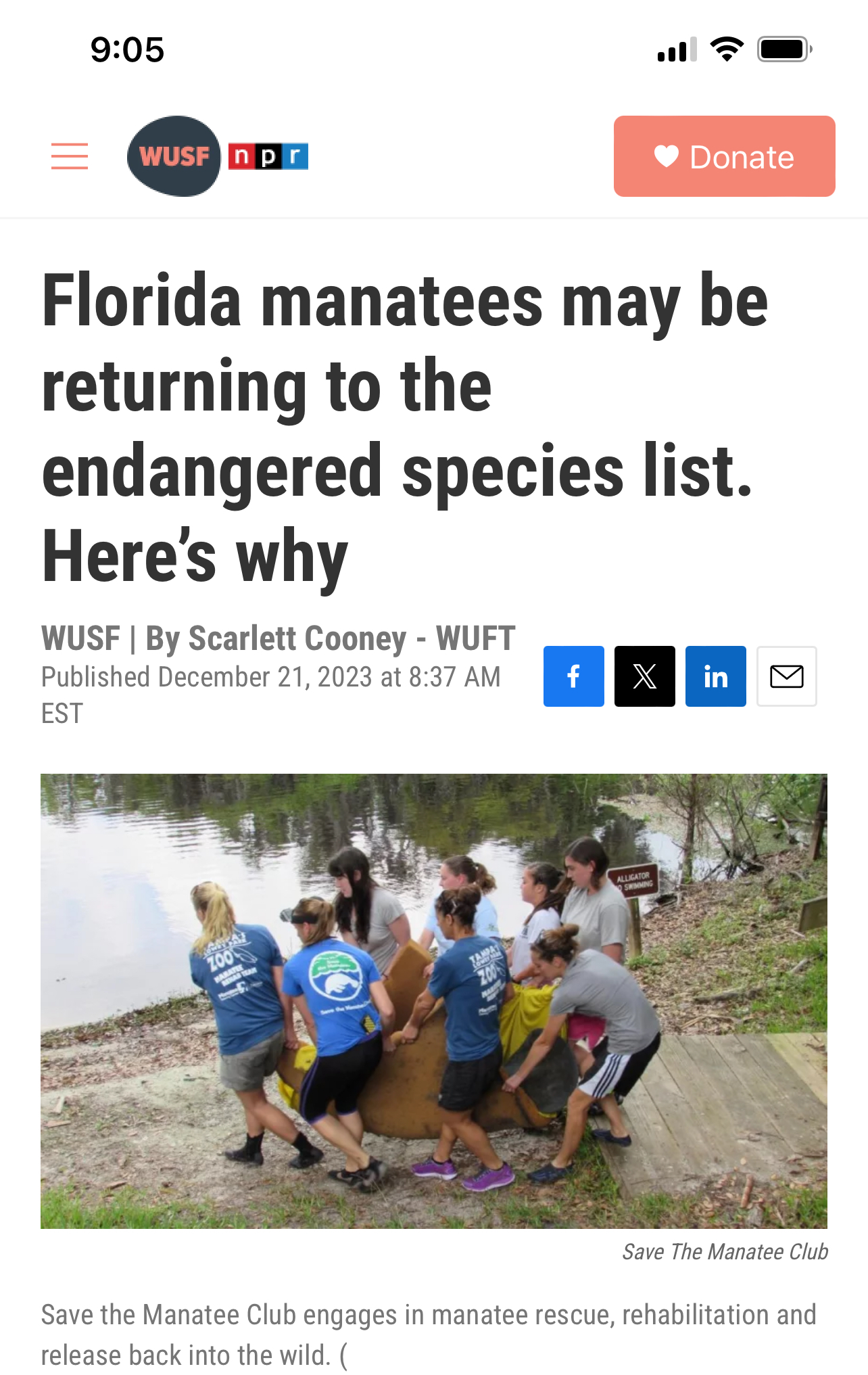 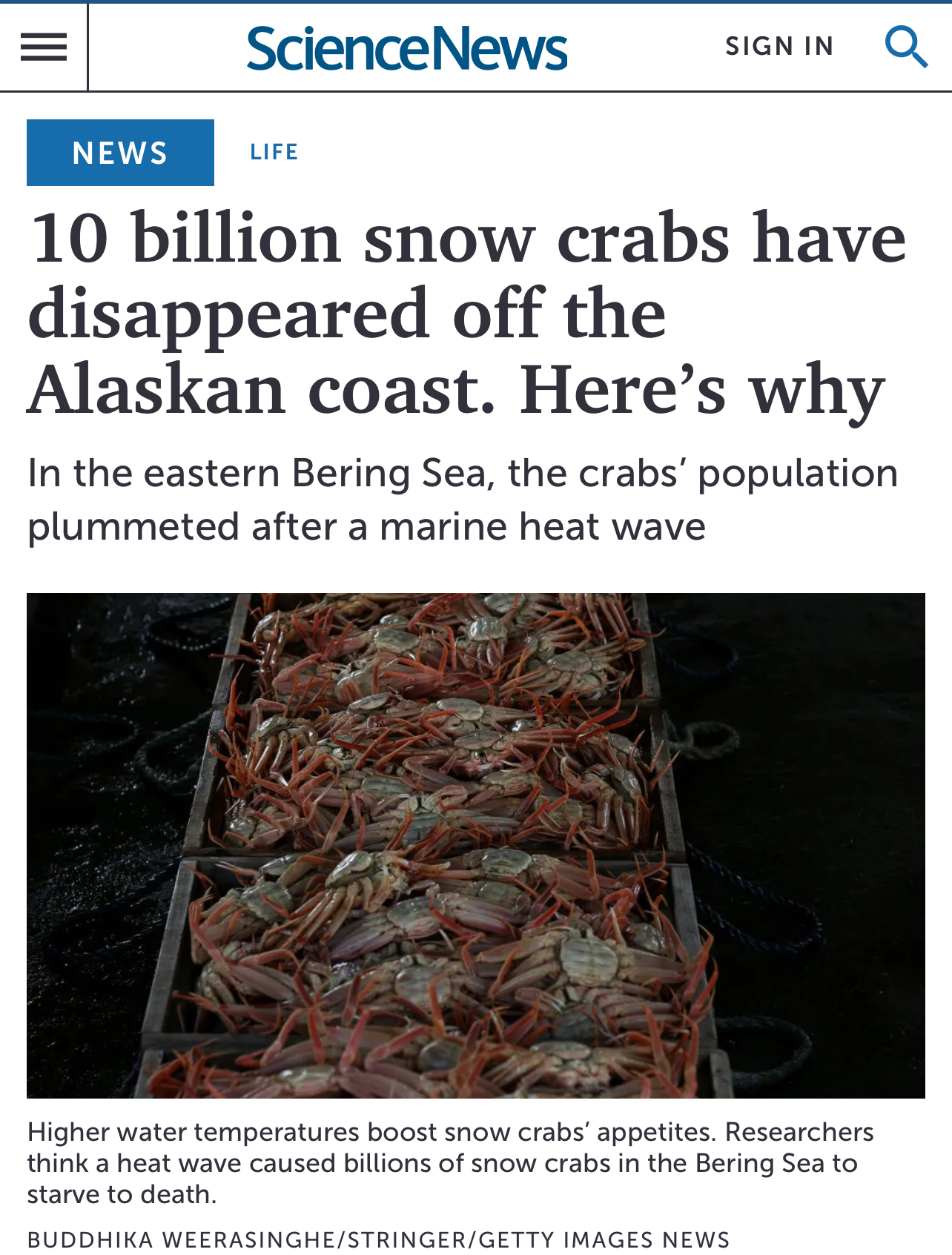 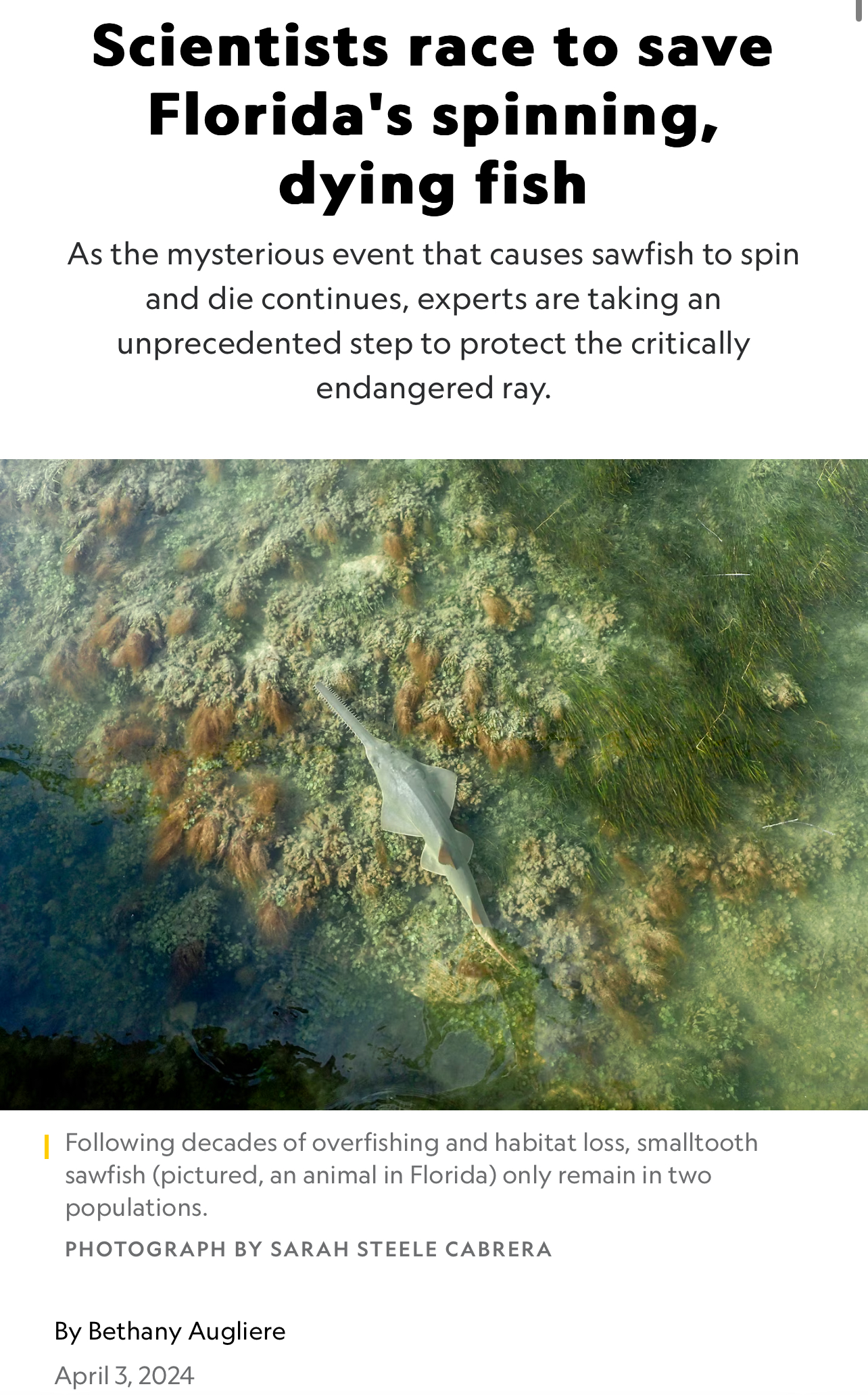 [Speaker Notes: Tracy- it wasn’t cool science that inspired me, it was crisis and still is- love canal story with the blizzard of 77
To move science forward and inspire]
Pillars for Operationalizing “Cool” for the UFS
REACH
USABILITY
WORKFORCE
[Speaker Notes: ALISON

We think For the UFS to be “cool” it needs to be relevant, functional, and innovative. This means we need to increase awareness of the UFS, make it easy to use, and align user incentives.

I’ll show you some examples of creative places we can relate to existing stakeholders. To make the UFS easier to use we also need to improve our products by putting more effort into visual elements such as animated post-processing maps, interactive features, and even augmented reality. We can align incentives by improving our workforce through academic user support and innovative student engagement.

Who am I reaching?
 
Is the information or technology I’m sharing usable to others?
 
How is my work helping to build the future workforce?]
Improve Reach
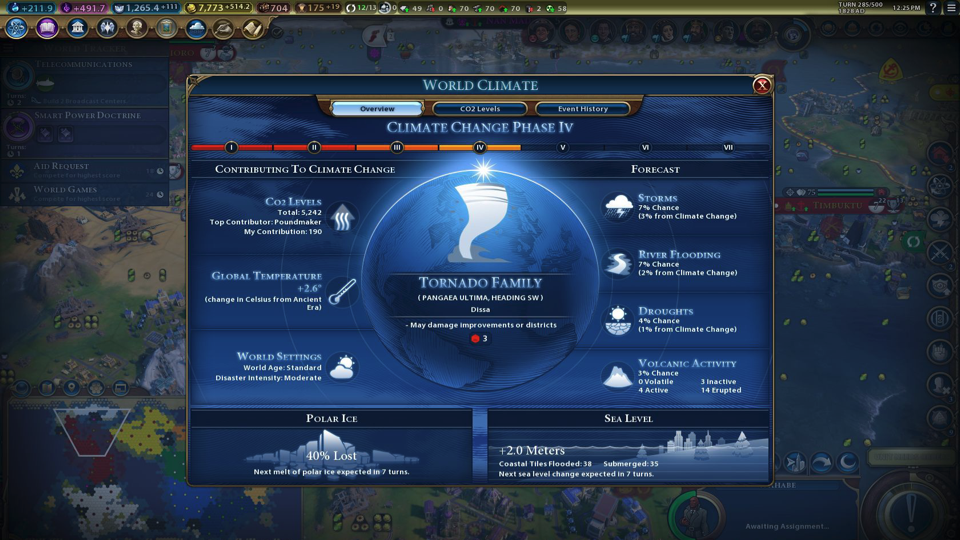 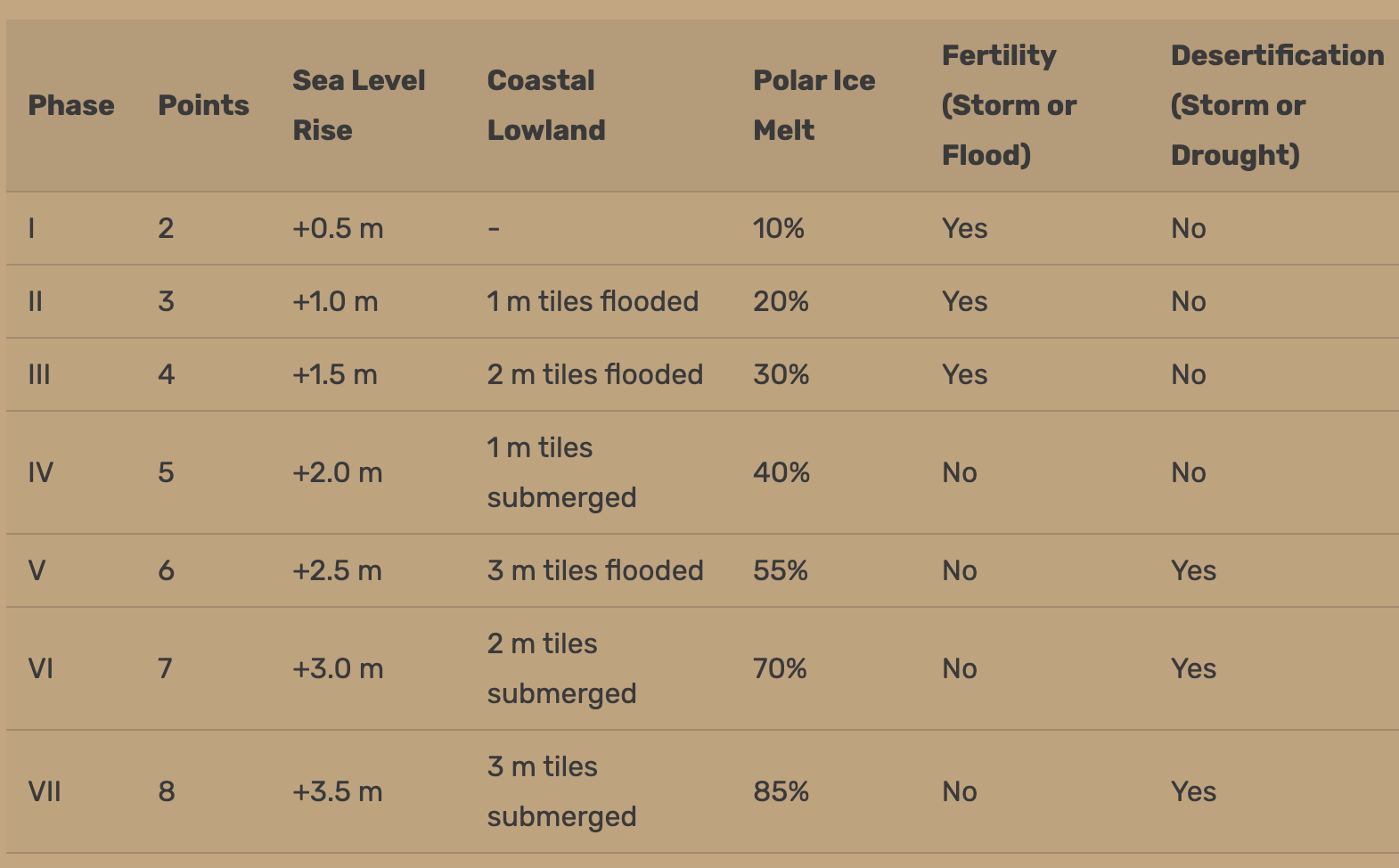 [Speaker Notes: ALISON
https://civilization.fandom.com/wiki/Climate_(Civ6) 

There are of course many ways to try to answer these questions if you start thinking out of the box, so I’m just going to give you some examples to help get you thinking.
 
-          	This is a screenshot for a computer video game called “Civilization”, in their newest version they added a climate change component to their game in which things like CO2 concentrations and deforestation rates affect what happens to your game
o   Expanding partnerships in nontraditional settings like video games where there’s already an interest in including a forecasting component can be a great way to become more relevant]
Improve Reach
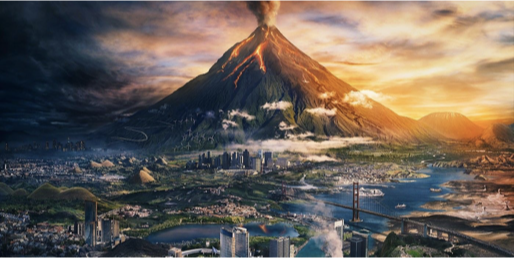 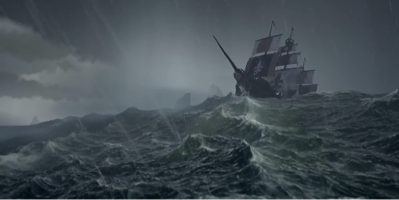 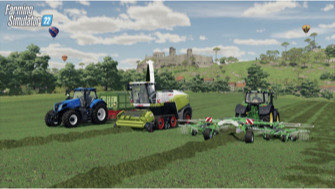 [Speaker Notes: ALISON

-          	These screenshots are from other video games that are known for having weather components, even games like “farm simulator” could benefit from tying real world model applications to the games
-]
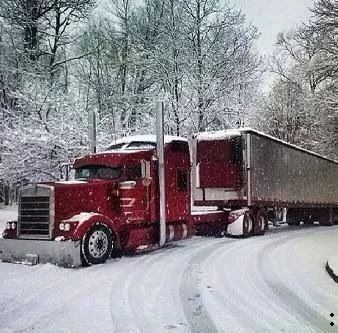 Improve Reach
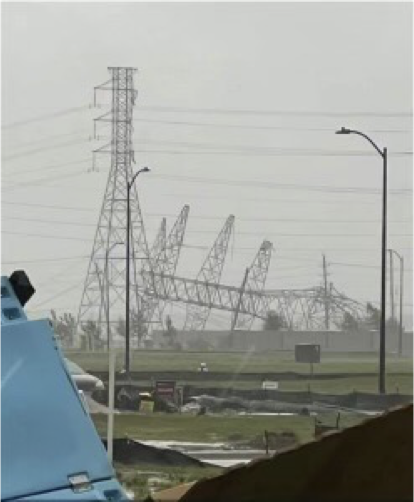 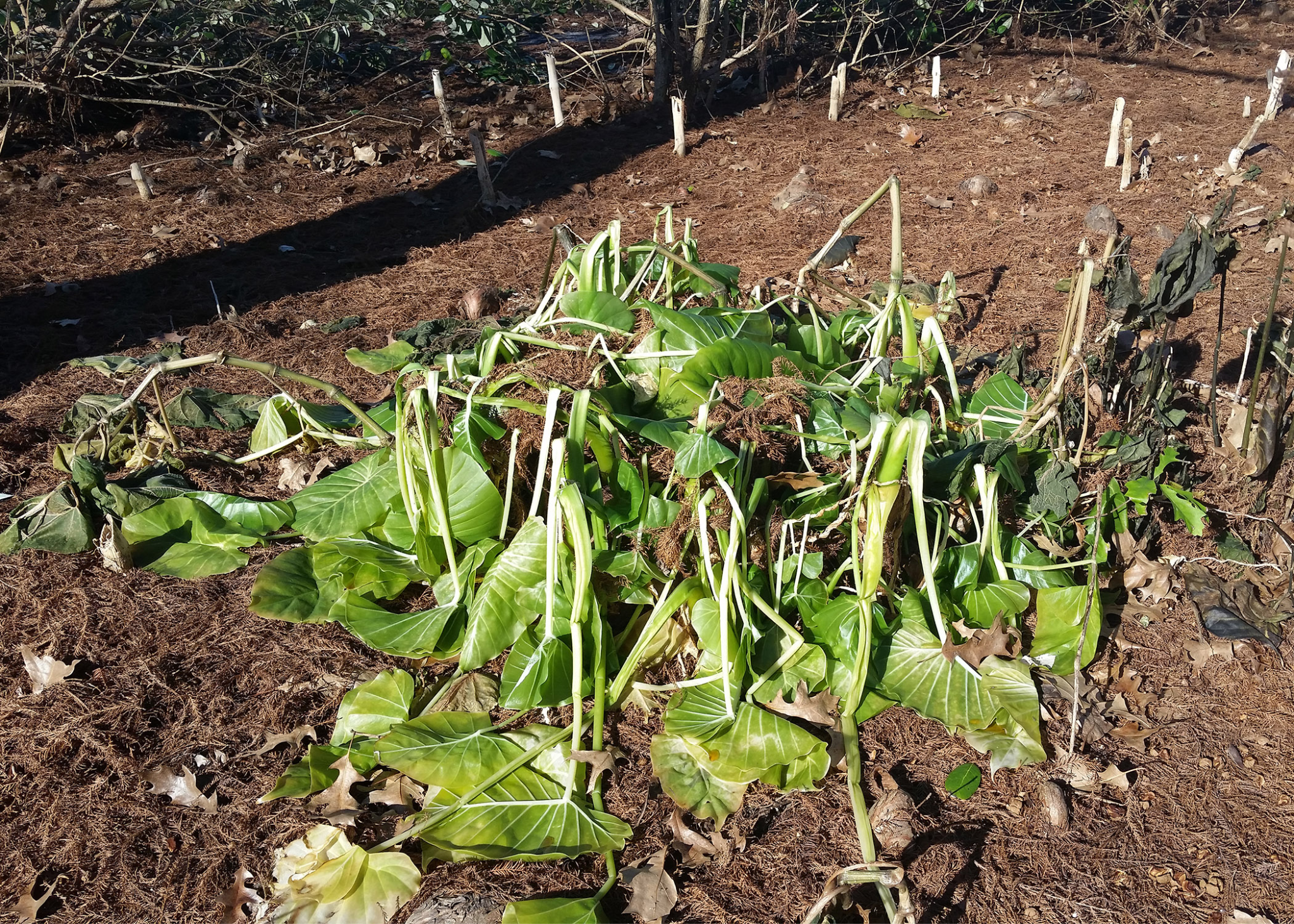 [Speaker Notes: ALISON

          	Next I wanted to remind you of all the commodity markets that are impacted by weather. There are huge markets that depend on the accuracy of weather forecasts and our models. 

Electricity markets in Texas - a lot of utilities and energy companies have in house weather forecasters

Transportation of goods as well as agriculture are also severely impacted by weather forecasts. How can we tie our work to these markets?]
Improve Reach
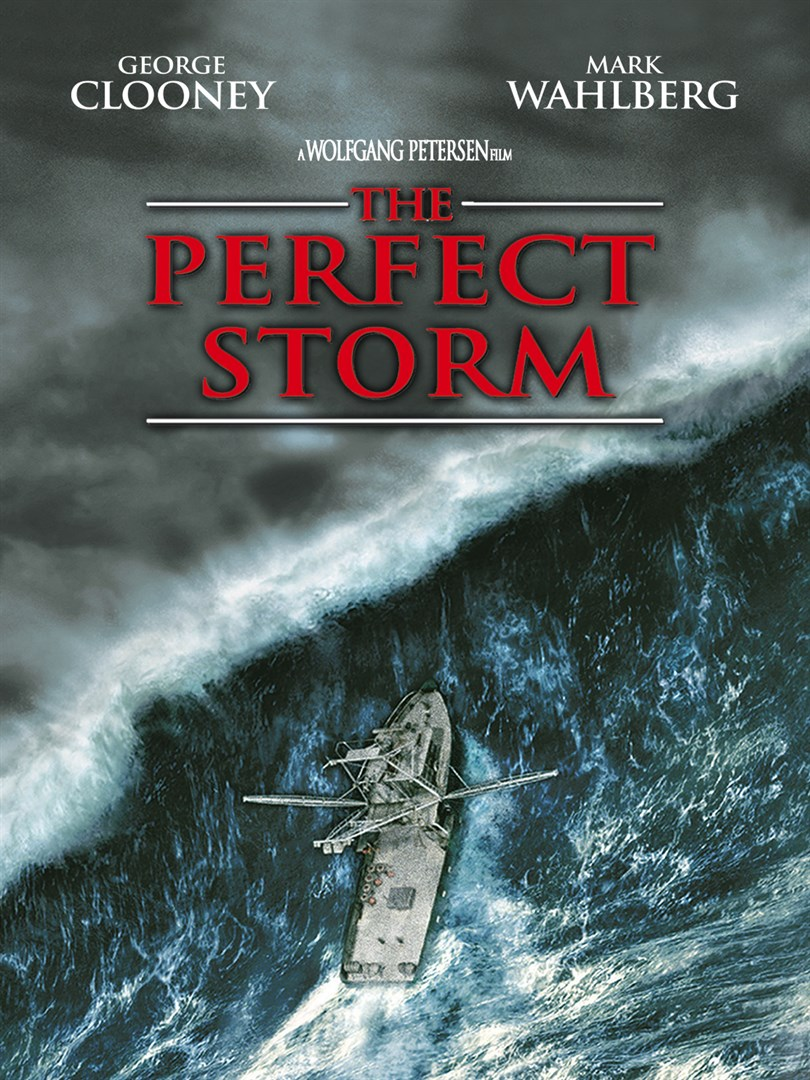 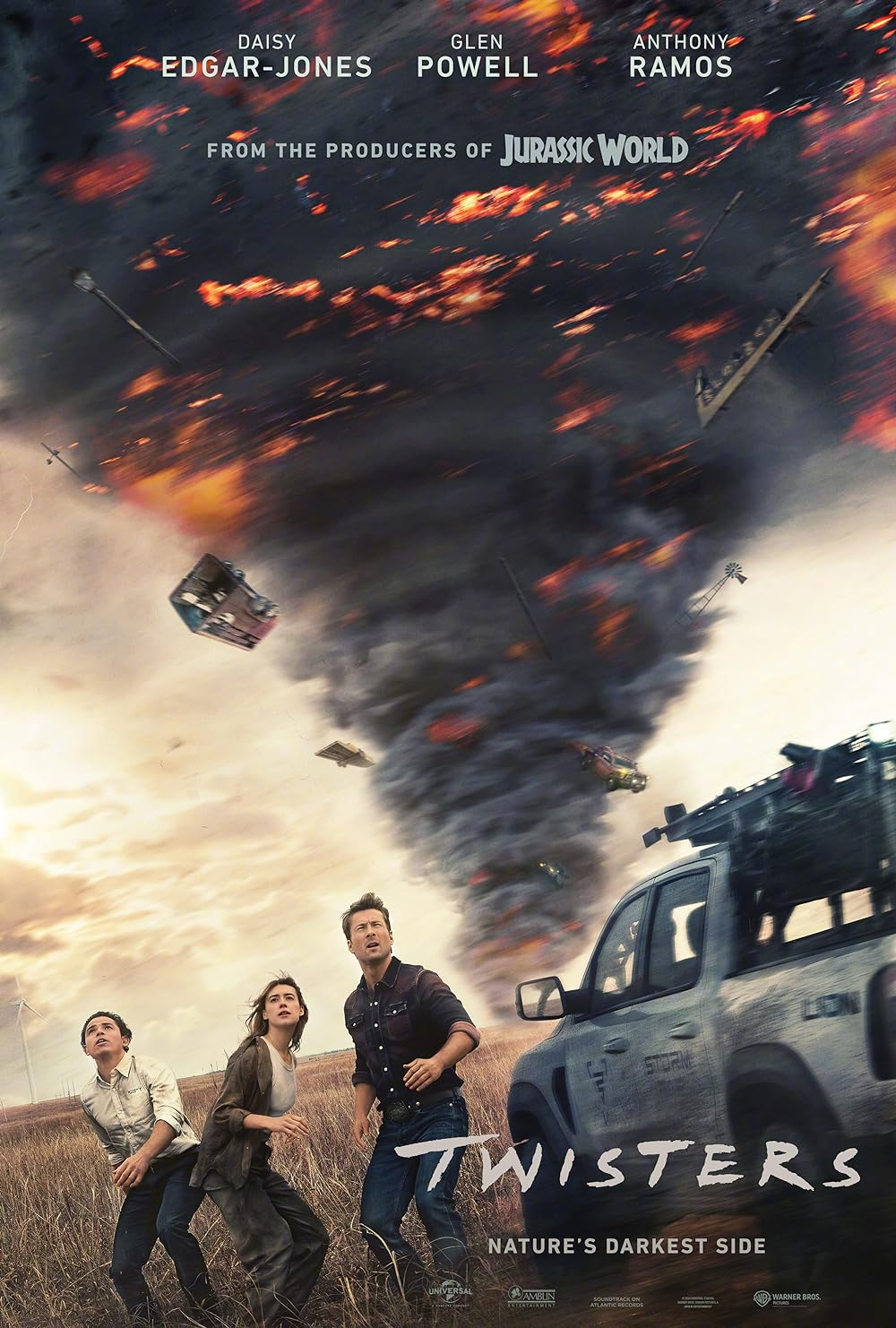 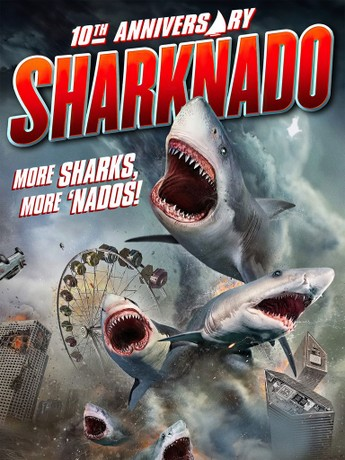 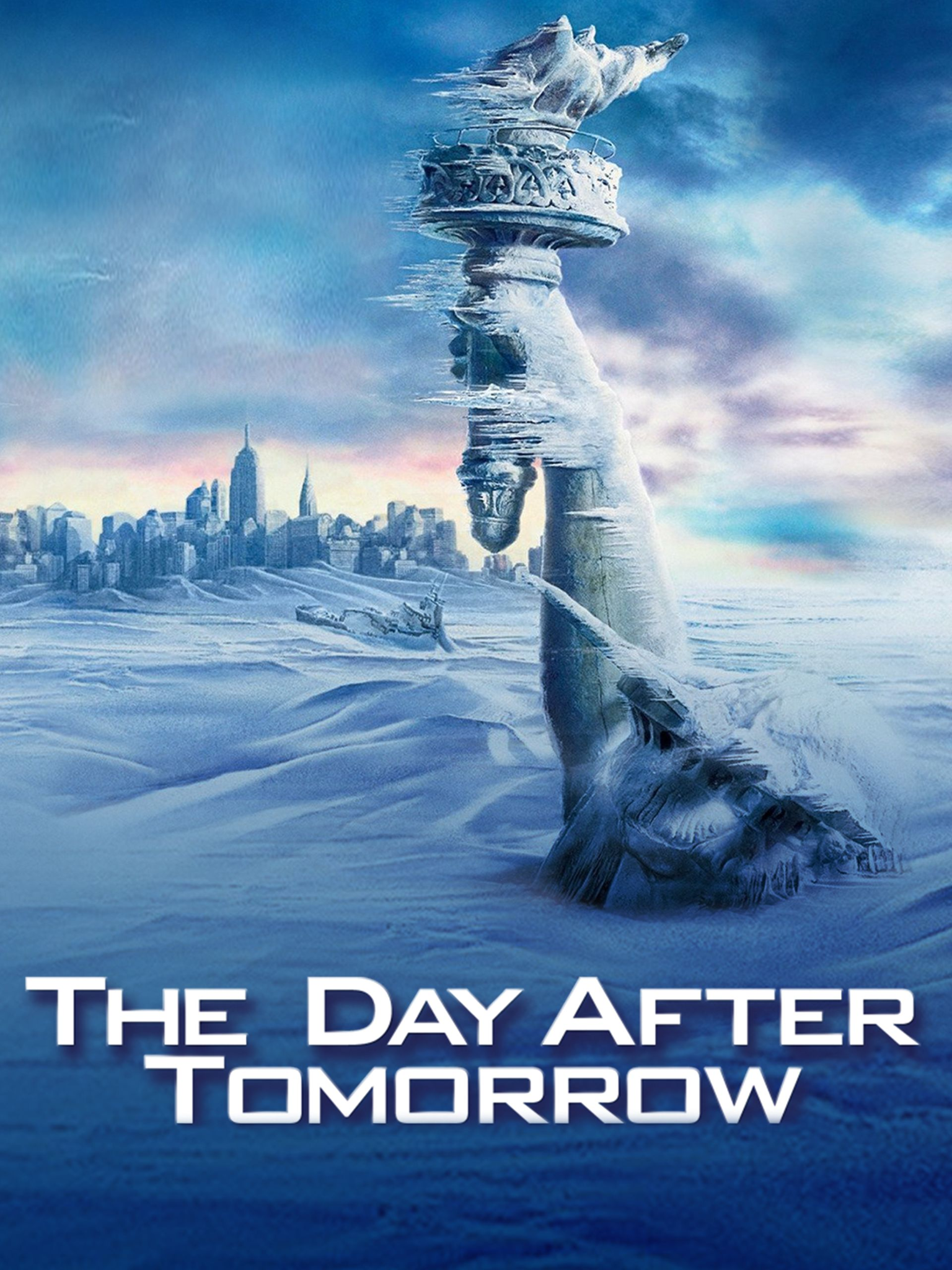 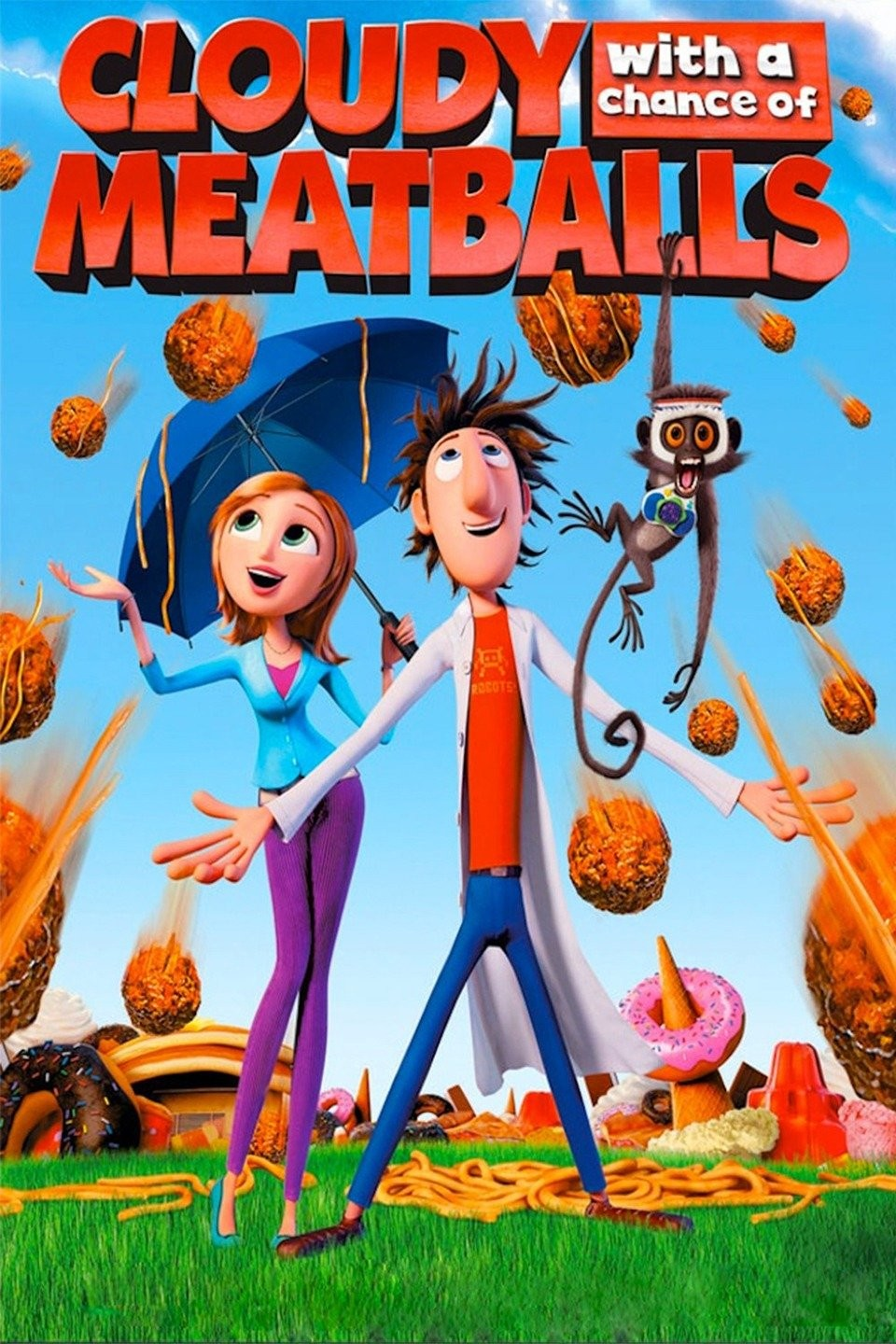 [Speaker Notes: ALISON

-          	In improving reach – weather is COOL. Media loves to highlight the interesting ways weather affects our lives…What if we focused on tying our work to mainstream media hits in interesting ways
o   WELL. Recently, NOAA did just that. I’m sure you’ve all heard of the new Twisters movie. NOAA released a series of videos about this movie which is an excellent way to become relevant to broader audiences.
DaNa is unfortunately not able to be here this morning but we talked with him a bit about why NSSL chose to take on this outreach campaign. There were two main reasons for him. First, they knew the movie was coming out and they wanted to ensure it could be as accurate as possible and consult with NOAA scientists. But secondly, they saw an OPPORTUNITY. They saw a space where there work was directly related to popular culture and they acted on this opportunity
o   So let’s just take a minute and watch this short video.]
Improve Reach
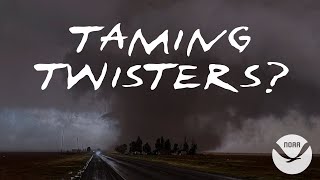 [Speaker Notes: ALISON]
Improve Reach
“International weather organizations collaborate to keep athletes safe and improve forecasts”
“
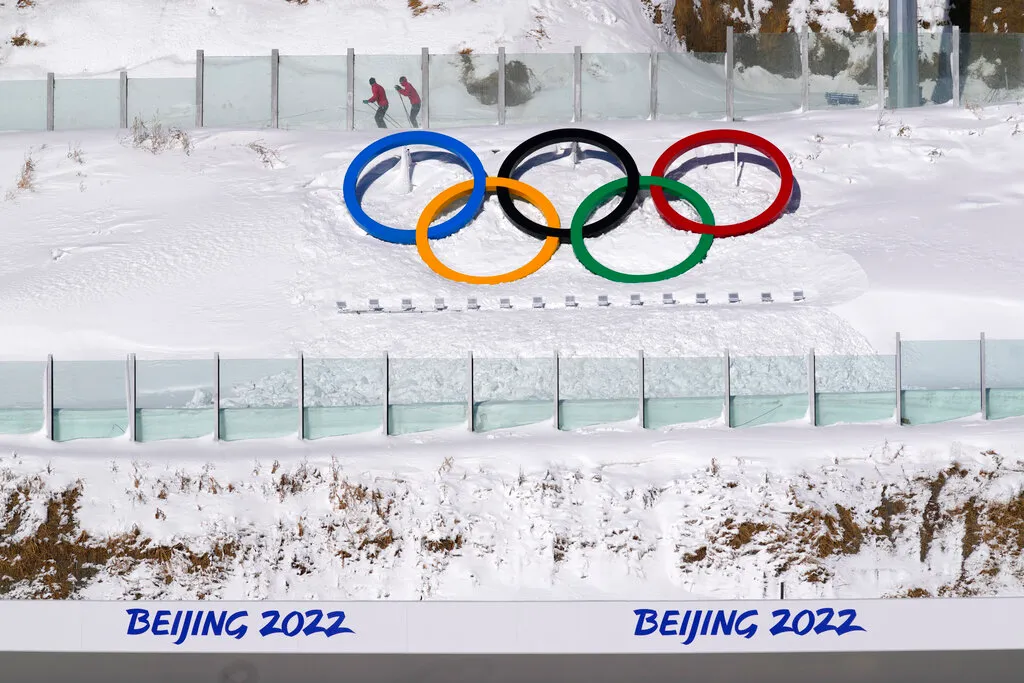 [Speaker Notes: https://commons.ucar.edu/discussion/let-the-forecasting-games-begin#bmd5bebe20-0b6b-410c-a6c8-8511b32d758c 

Also, since the olympics are tomorrow – I just wanted to mention that our reach goes beyond just national impact. But let’s think about what opportunities exist on an international level too that allow us to better collaborate.

Weather is significant for the olympics as the 2022 Beijing Olympics were the first winter olympics that used 100% artificial snow. So our work will be even more impactful 

This year A substantial number of weather data-collecting instruments will be deployed across Paris during the Olympics and Paralympics for these forecasts. The extensive data collection also provides researchers with a unique opportunity to test the accuracy of models being developed to predict heat, thunderstorms, and air quality in complex urban areas.

Researchers from the U.S. National Science Foundation National Center for Atmospheric Research (NSF NCAR) will participate in this research demonstration project, which was proposed by Météo-France, France's national weather service, and approved by the World Meteorological Organization (WMO).]
Improve Reach
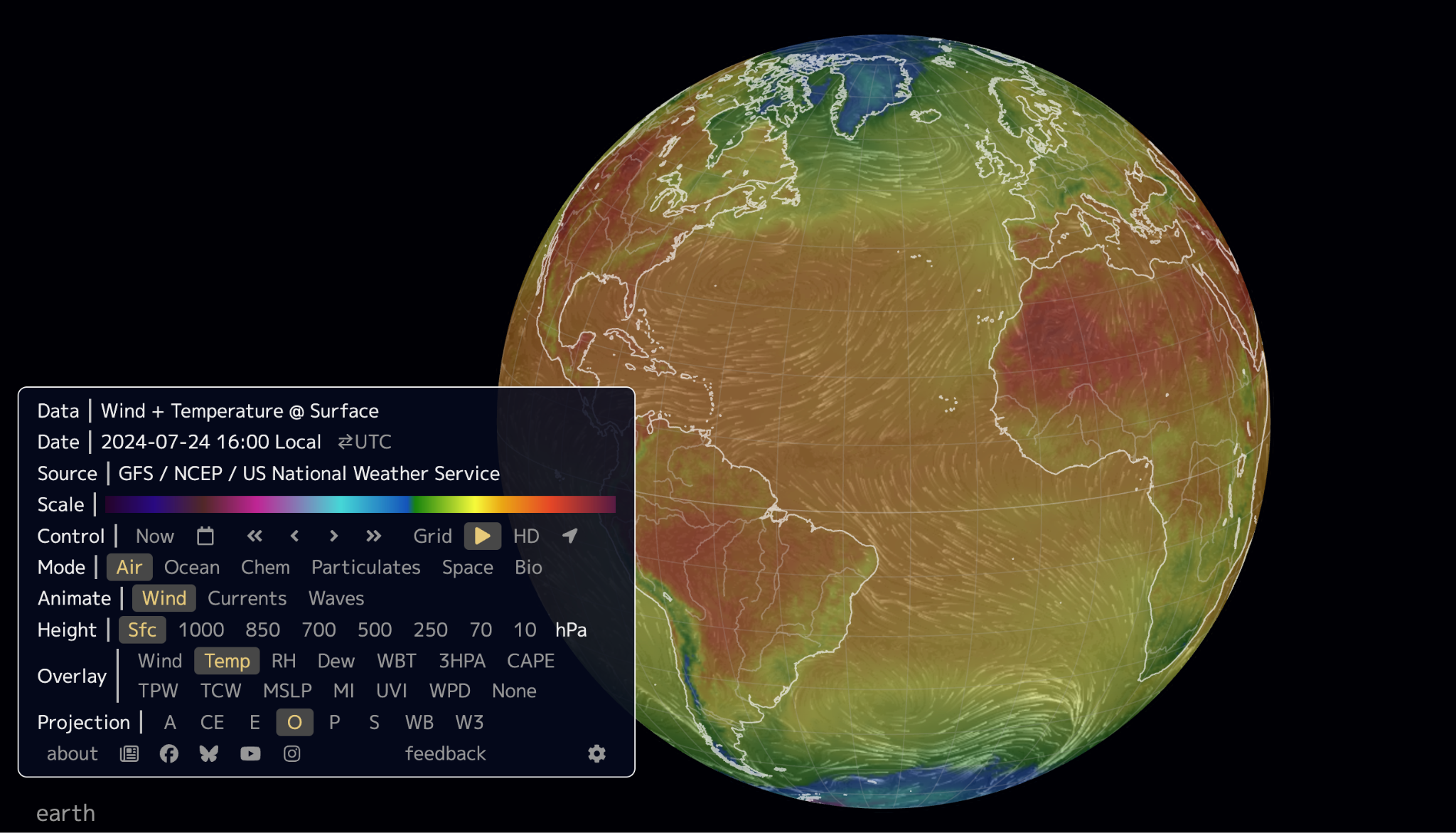 [Speaker Notes: https://earth.nullschool.net/#current/wind/surface/level/overlay=temp/orthographic=-33.99,13.55,332 

Finally, some visualization tools already exist but people don’t know where to find these resources.
Our community needs to do a better job of collaborating with these groups who are already working in these areas to reach the broadest audience possible]
Improve Usability
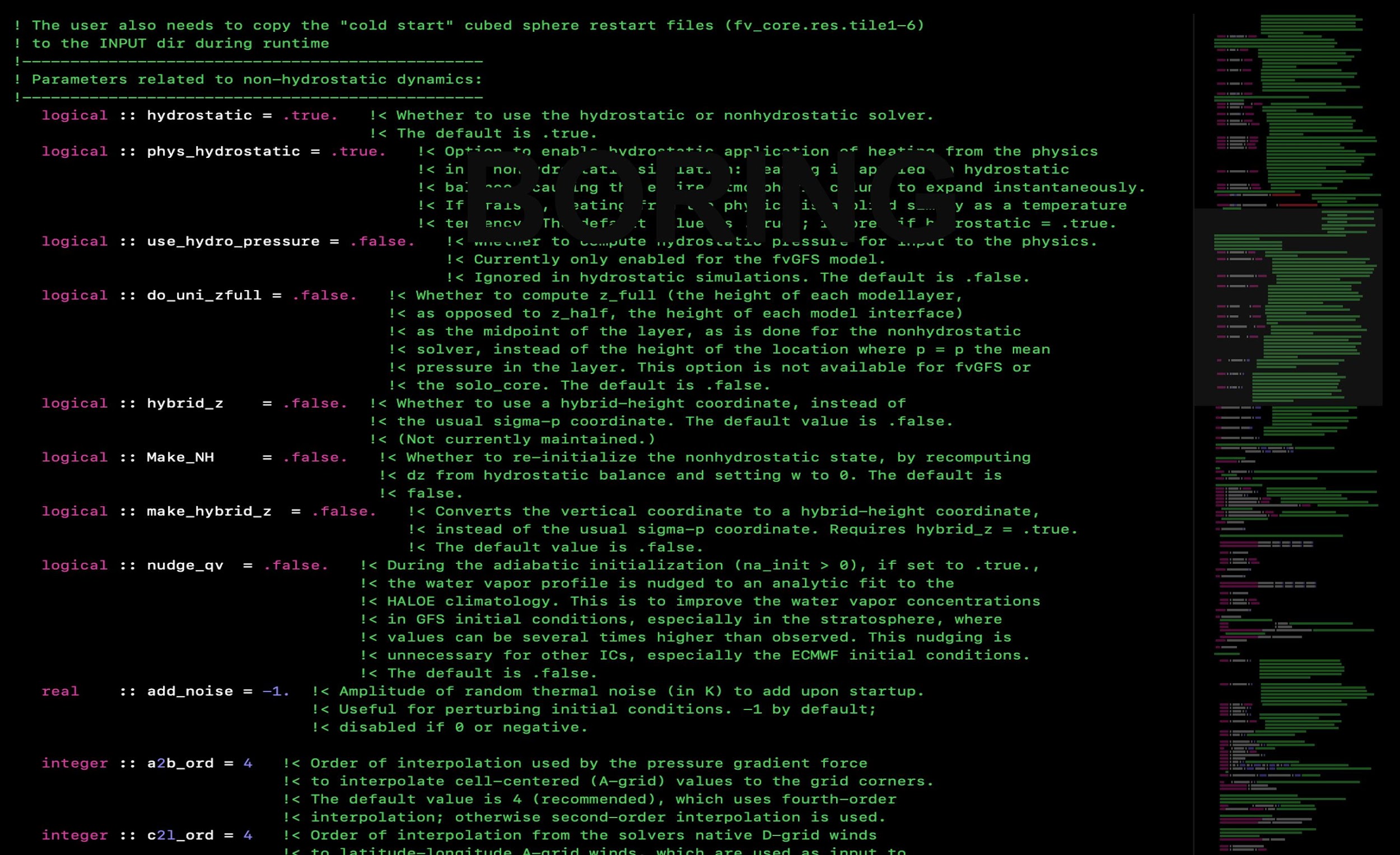 Perception that coding has a steep learning curve 
Lack of visibility and branding limits public awareness and support
On-prem HPC will always be limiting
Firewalls and security clearances 
Risk aversion (incentive not to fail >> incentive to improve
 People learn differently – video games and graphics, instant gratification,
[Speaker Notes: Tracy
Now that we know that what you’re doing is super cool, how do we sell this as cool
It’s hard to inspire when you go from cool science to this; how do we bridge the gap between cool and black screens
People learn differently – video games and graphics, instant gratification, this black screen is a deterent 
If you build it, they still may not come (WRF-SI- built it and shopped it to coders- great idea, marketed incorrectly was abandoned before it has a chance)
NOAAs lack of visibility and branding misses opportunities for public support, growing a workforce, and crowdsourcing science
NOAA firewalls prevent community development by disallowing external modelers in our computing environments]
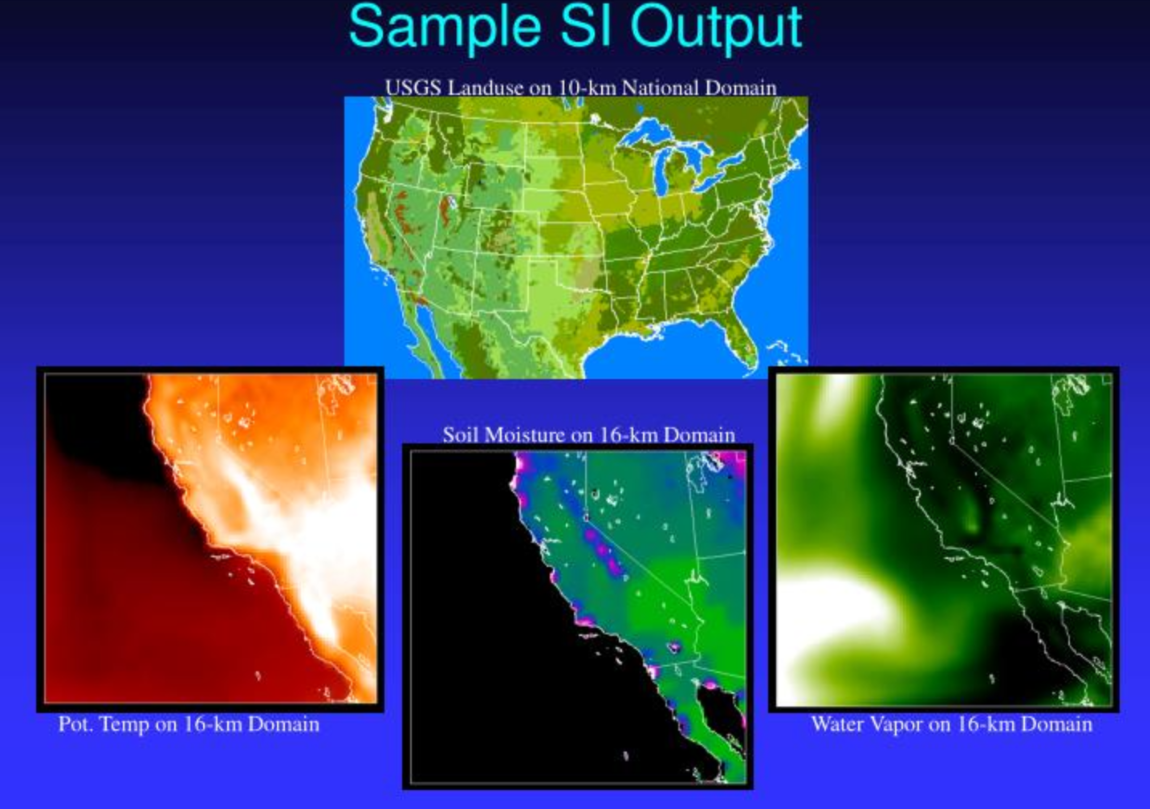 Improve Usability
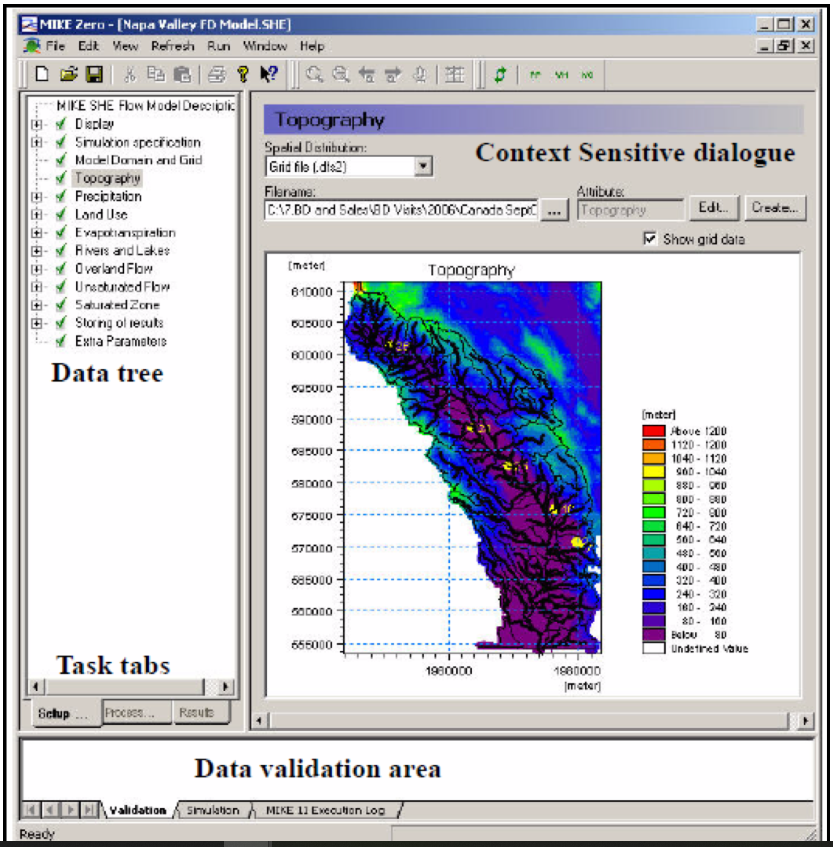 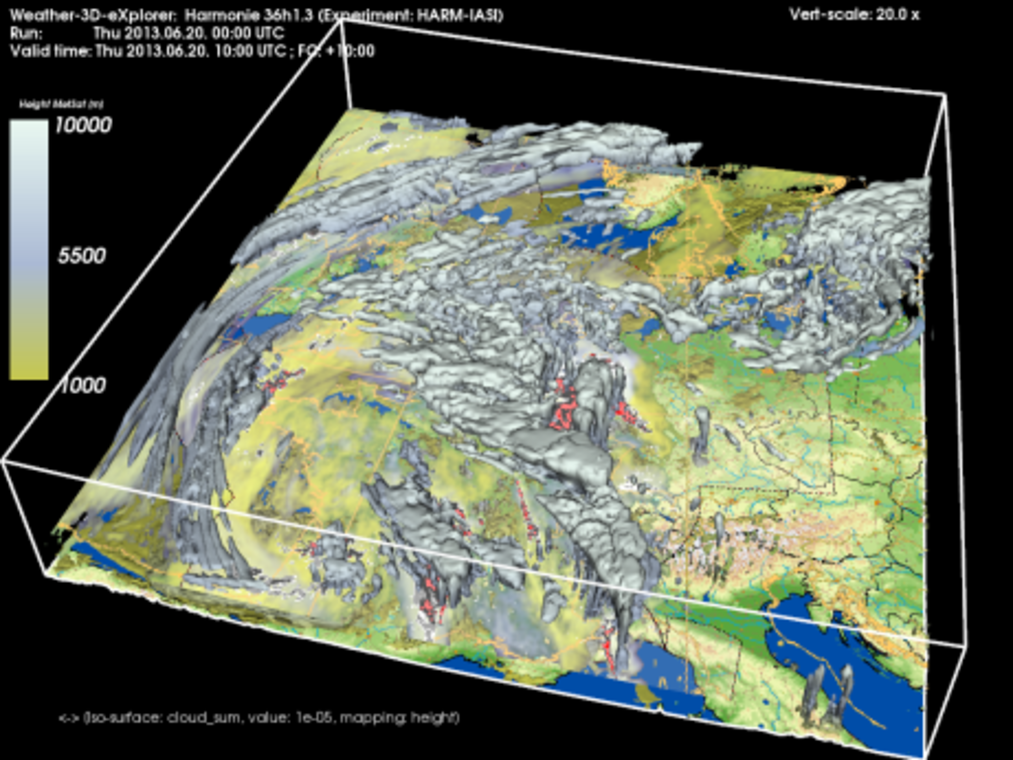 [Speaker Notes: GUI
Right product for right audience
TRACY

People learn differently – video games and graphics, instant gratification, this black screen is a deterent 
If you build it, they still may not come (WRF-SI- built it and shopped it to coders- great idea, marketed incorrectly was abandoned before it has a chance)
NOAAs lack of visibility and branding misses opportunities for public support, growing a workforce, and crowdsourcing science
NOAA firewalls prevent community development by disallowing external modelers in our computing environments]
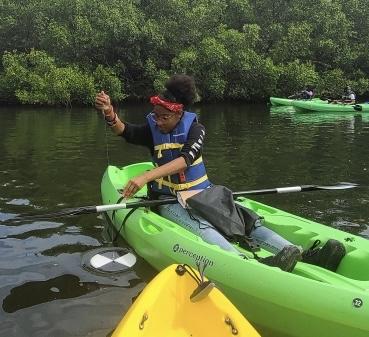 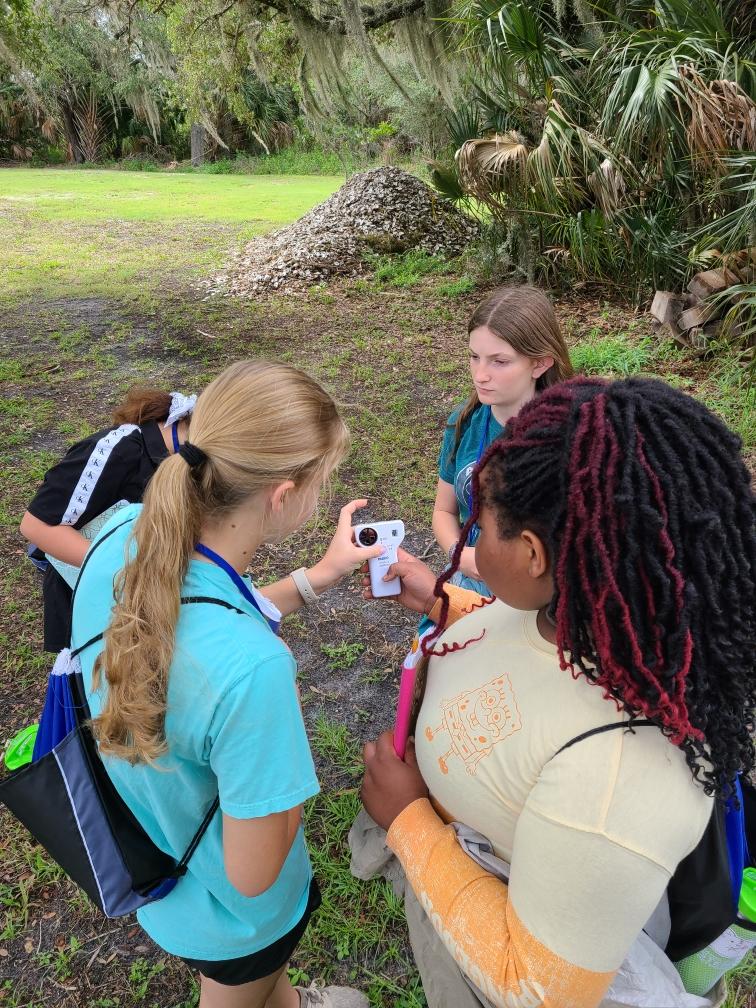 Improve Workforce
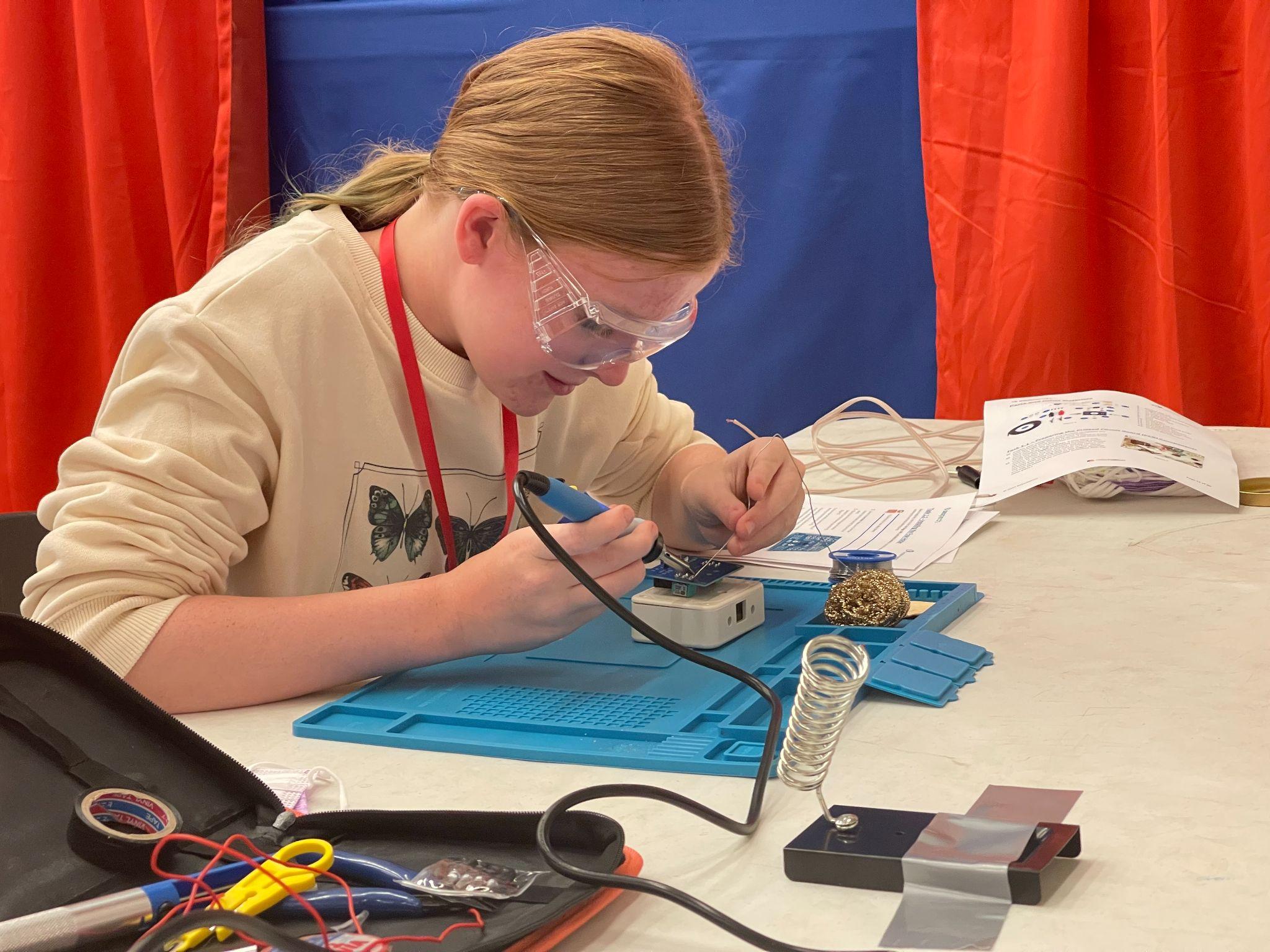 Communication and Storytelling of Cool Science
Just Add Explosives… or animals… just not together; use space
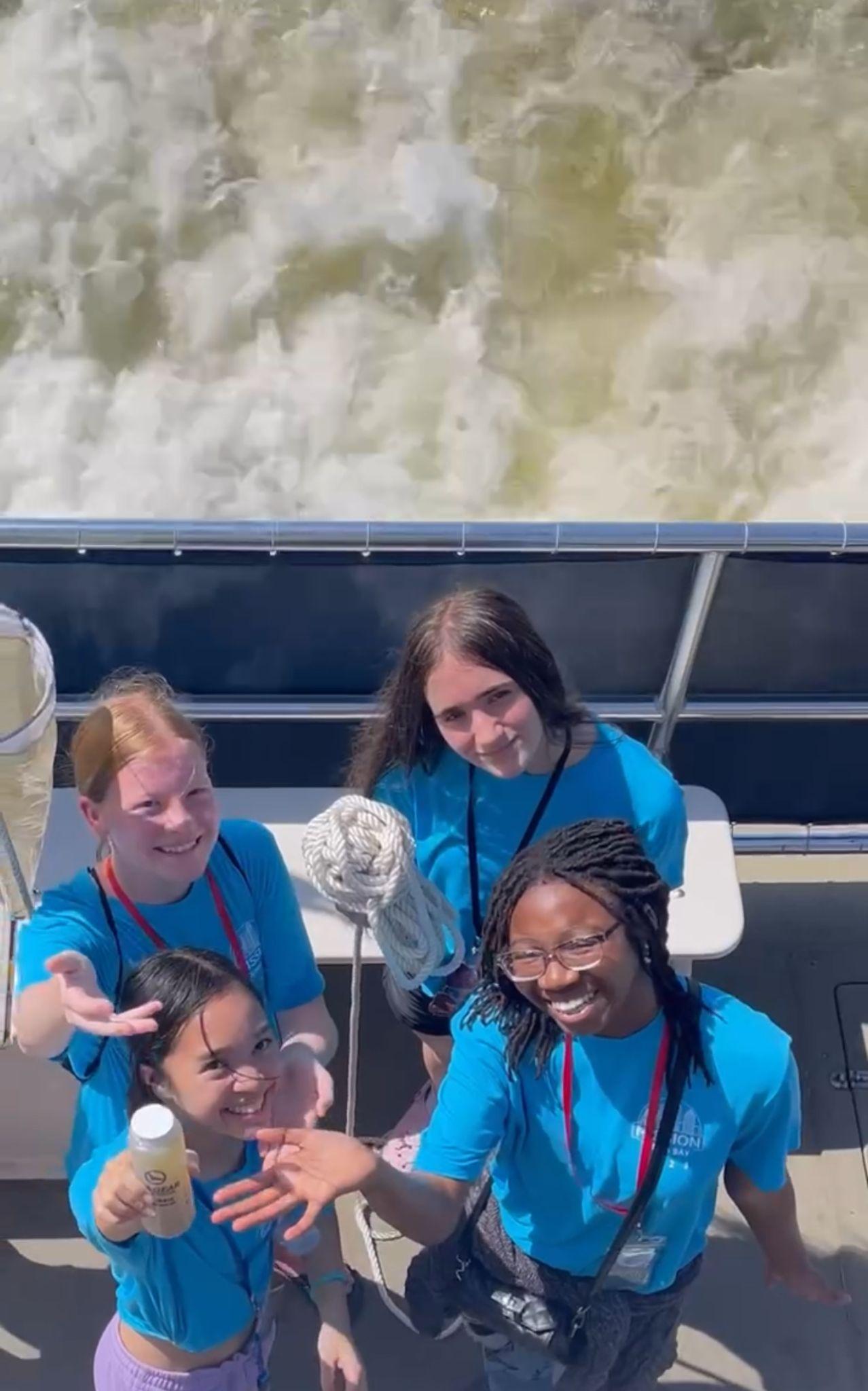 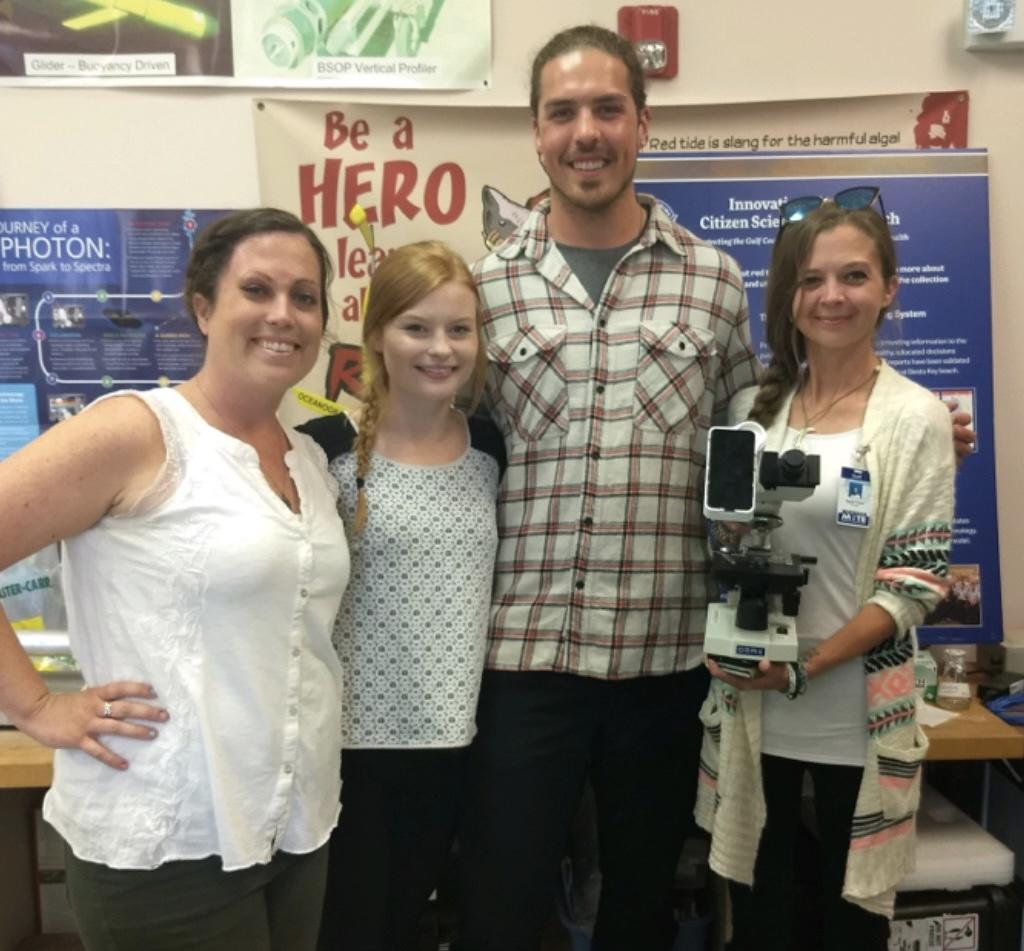 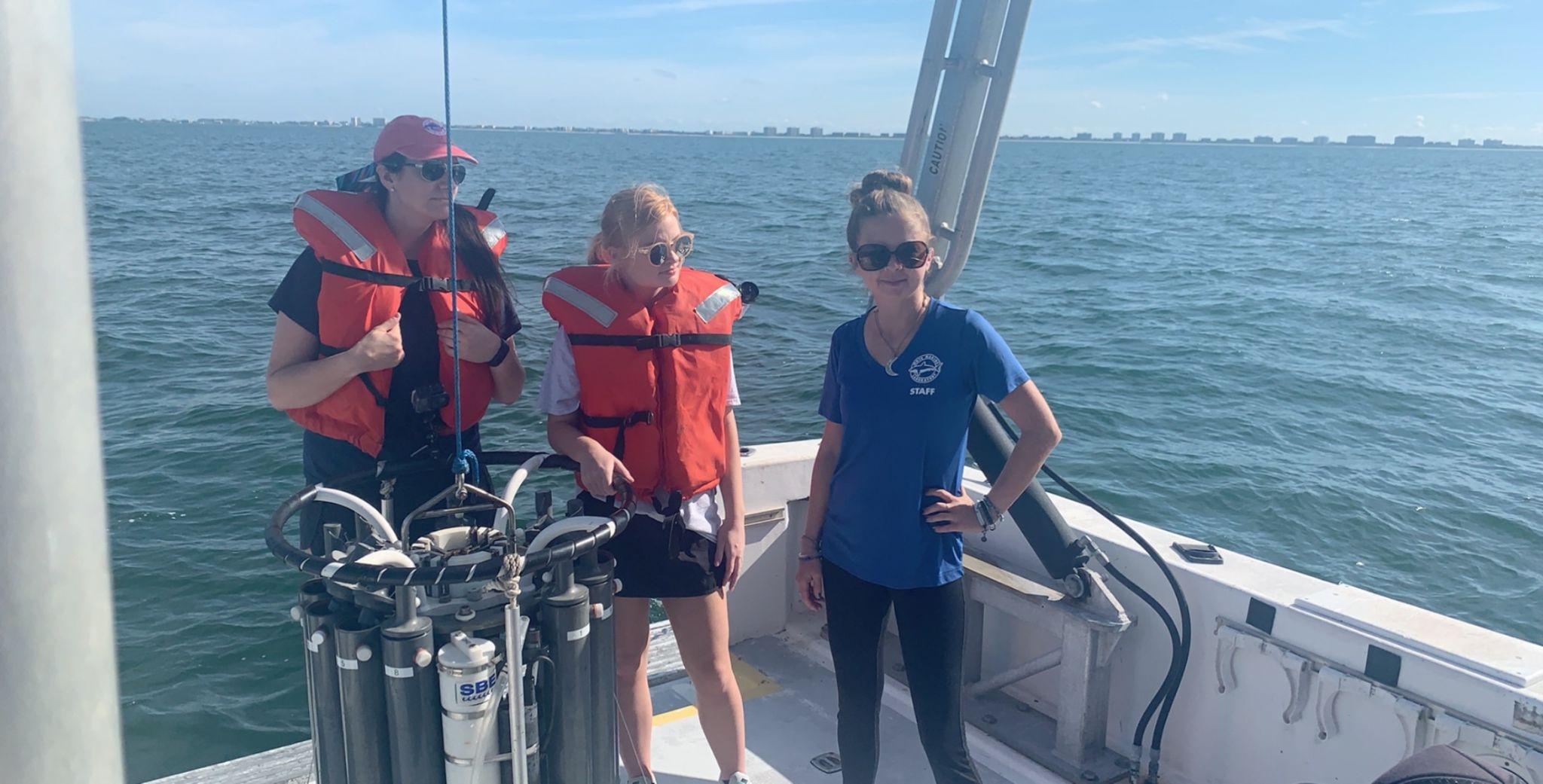 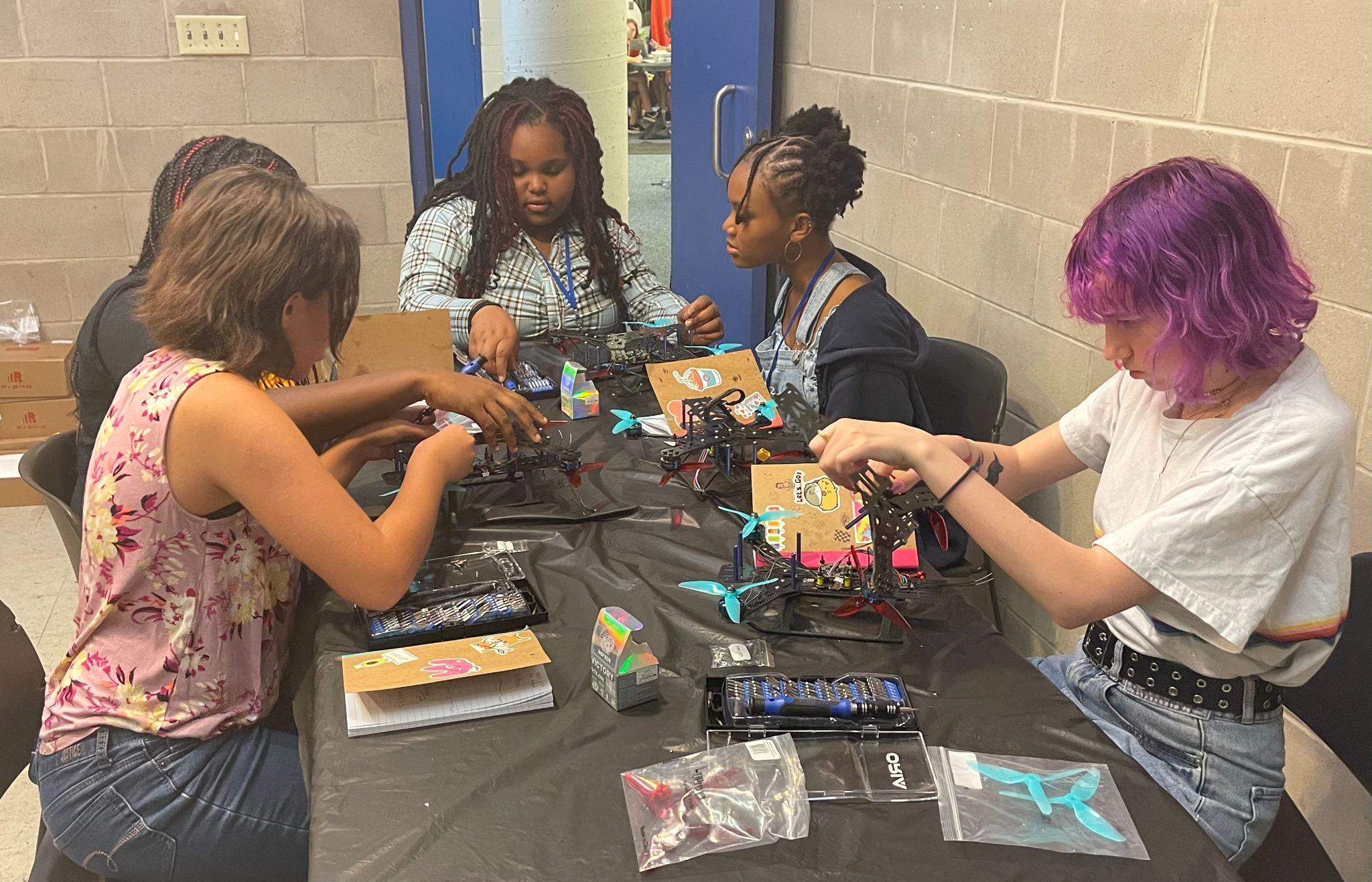 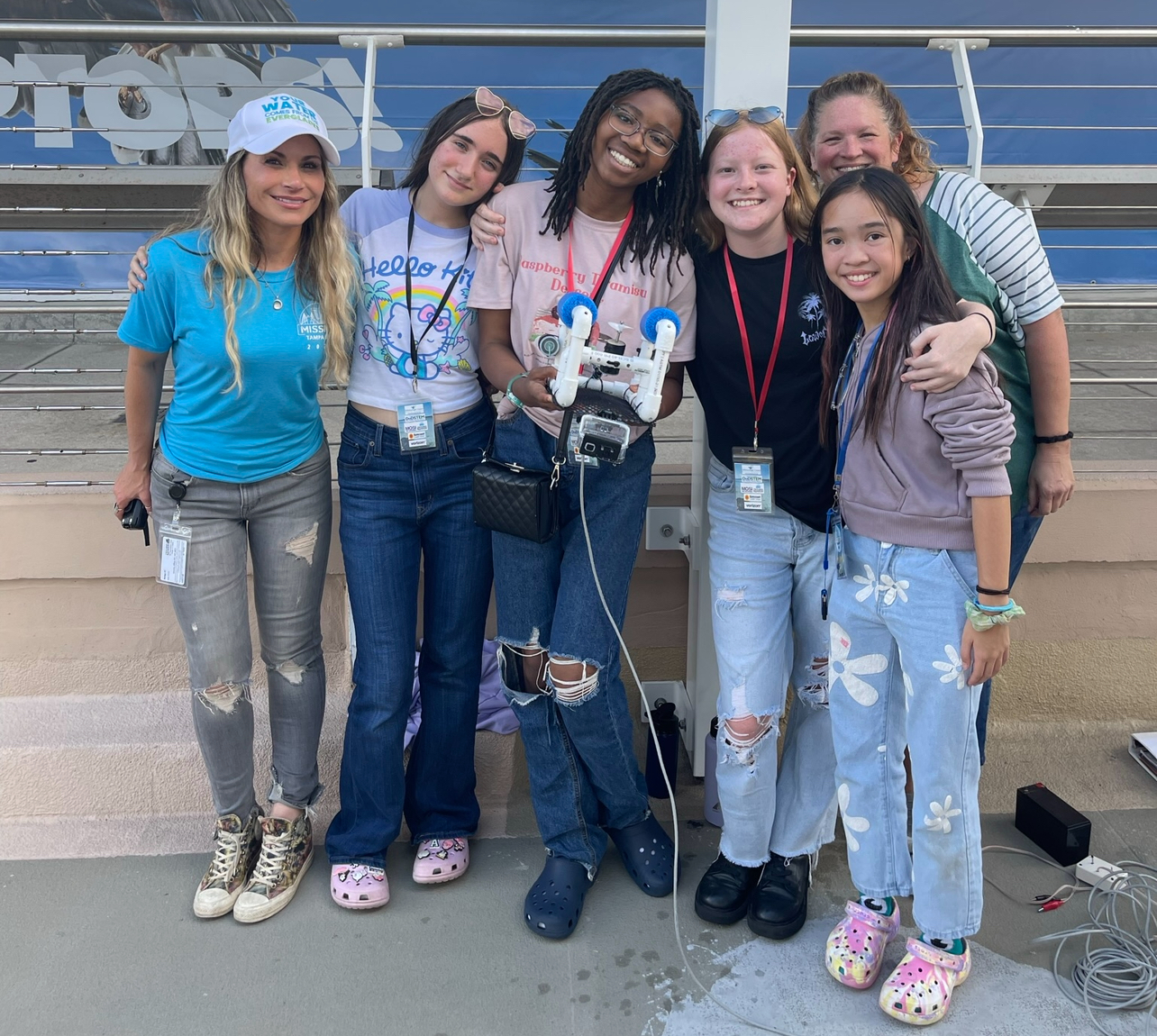 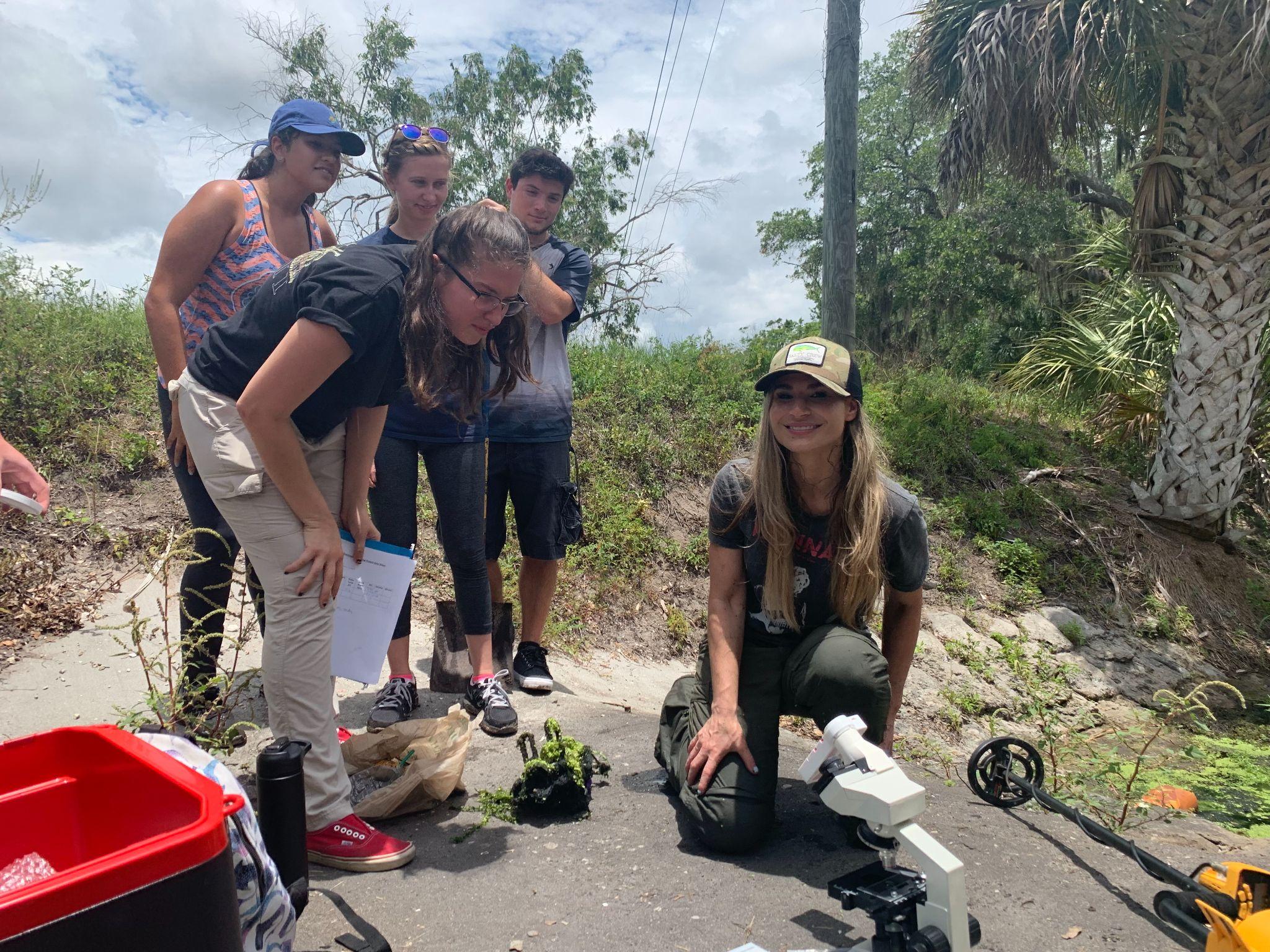 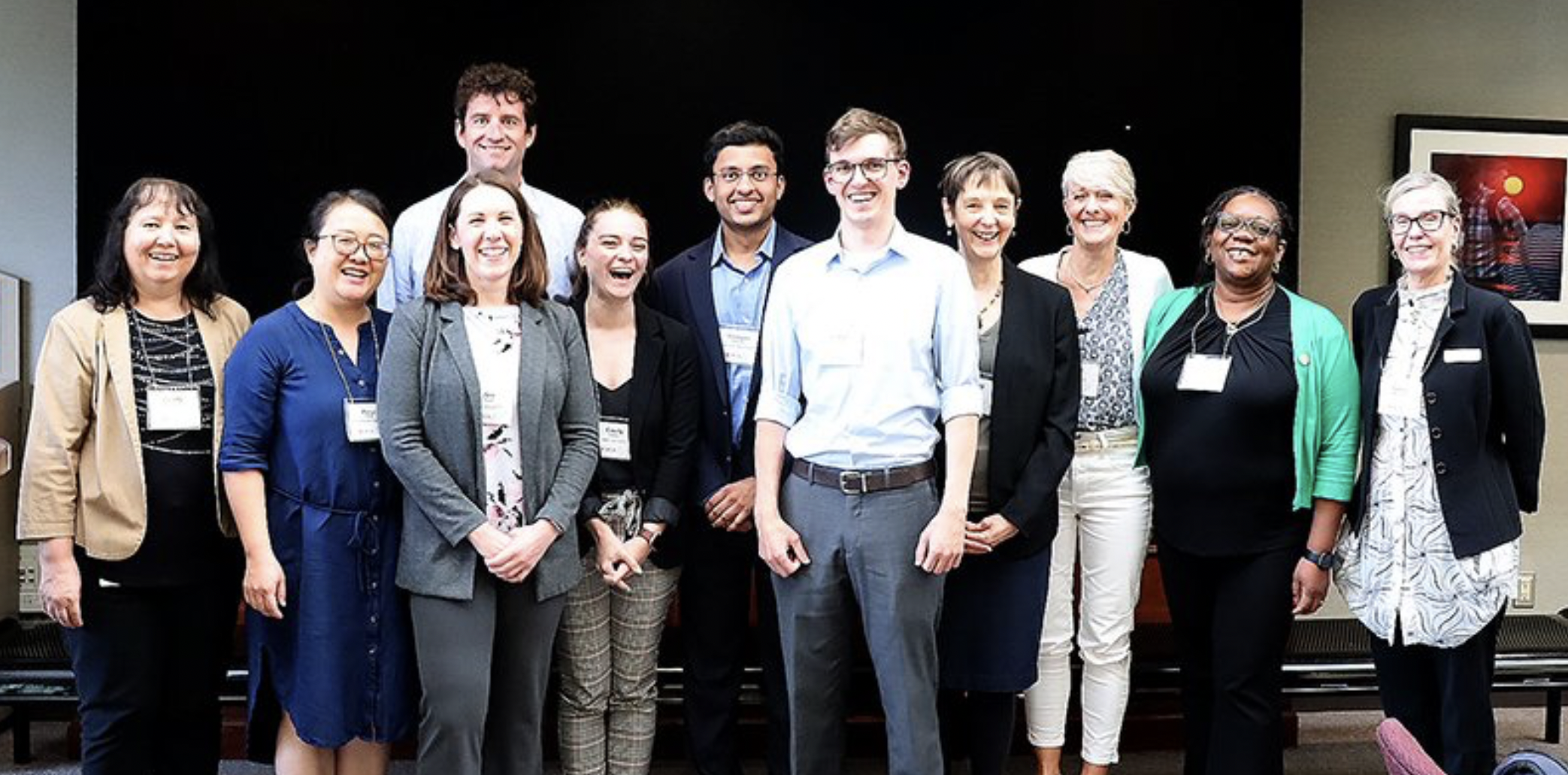 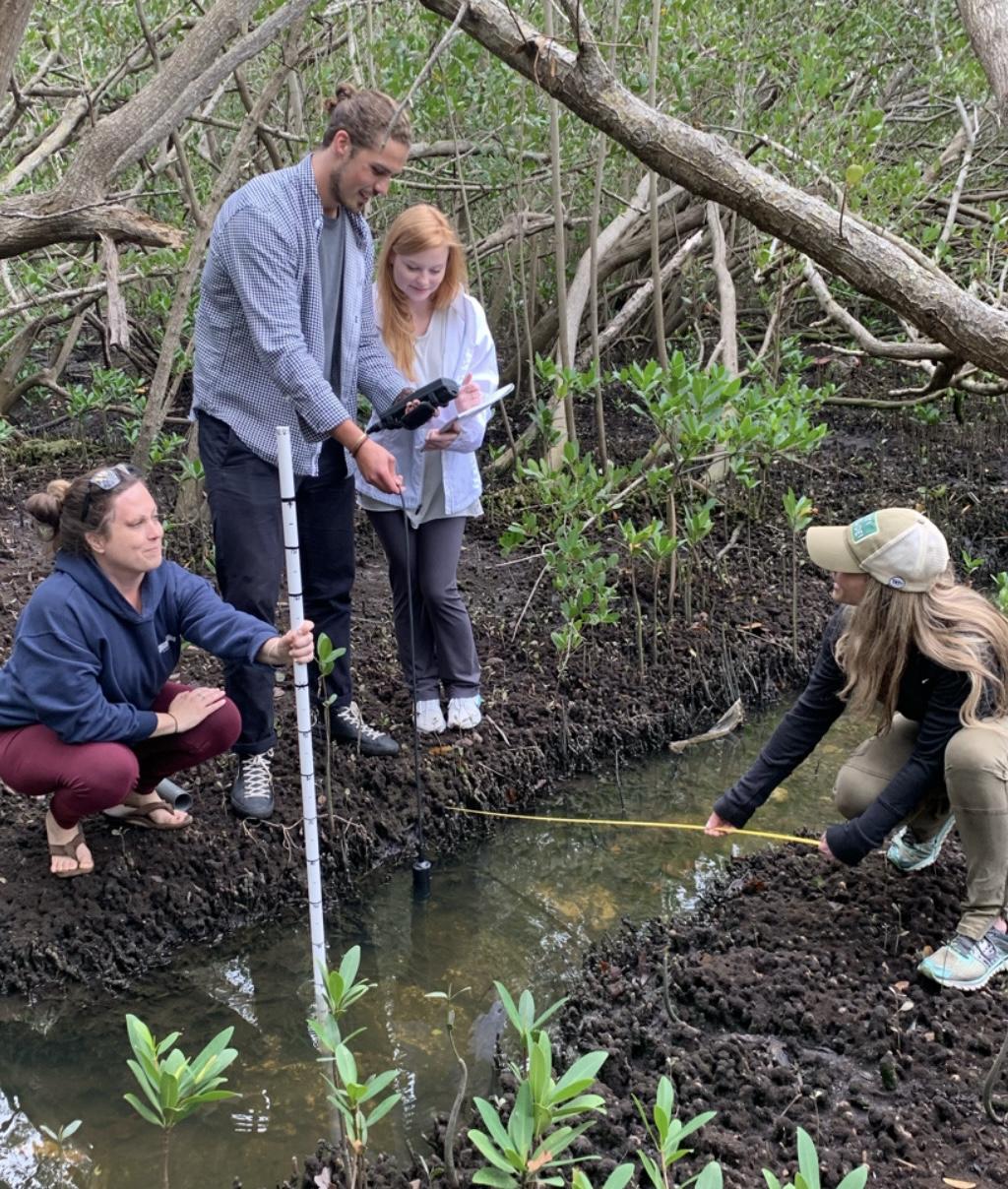 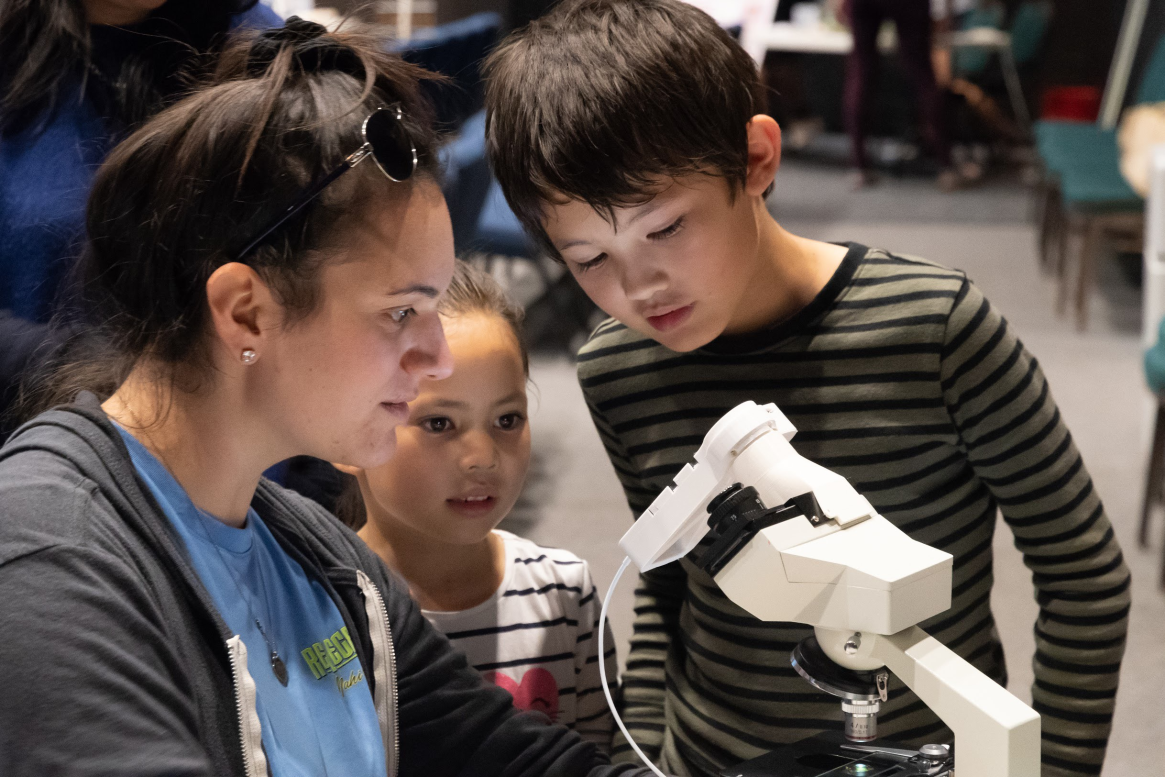 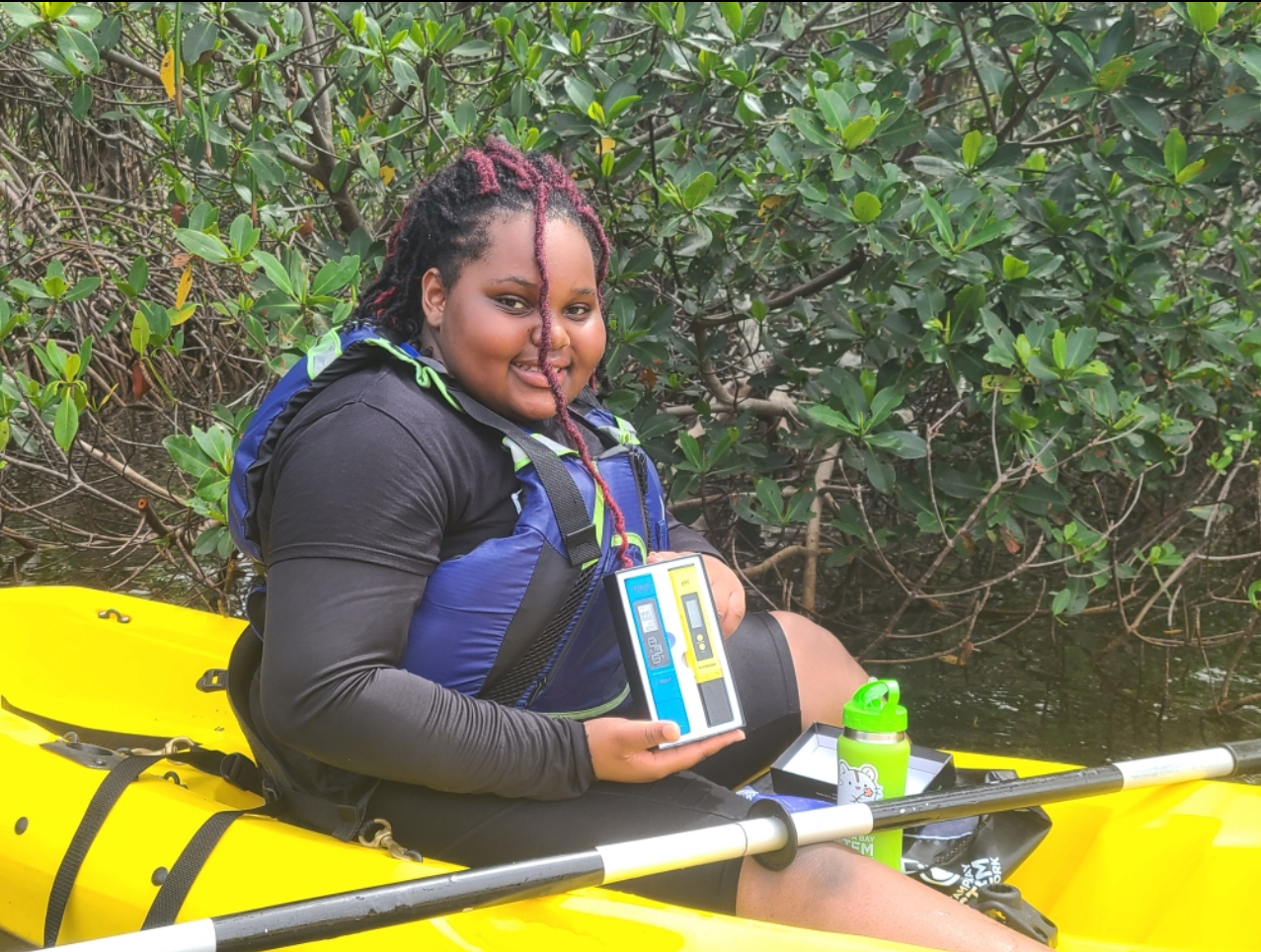 [Speaker Notes: Get people involved]
A Science Story 
in Three Acts (Figure from Steve Gittings)
Aha!!
Dive Deeper
Plot Twist
Twist
Pull Together
Quest
Circle Back
Inciting Incident
Confrontation
Resolution
Closure
Hook
Set up
ACT 1
ACT 2
ACT 3
[Speaker Notes: ALISON

From Marine Sanctuaries NOS 
This is a modification of that method that a lot of people in science fields may relate to. Using it could help tell your story and keep you on track. Not all of us will fit this model.
ACT 1 – Exposition and conflict
Hook , characters, inciting incident - tension

ACT 2 – Rising action
Problems, search for answers, the Mirror Moment (protagonist’s demons), the Dark Moment (point of no return)

ACT 3 – From climax to resolution
Final battle, climax, Aha! Moment, and pulling the story together

But to use dramatic techniques, we first need to think differently about science – start by recognizing that our impact on society will not happen with technical publications alone. Our impact will come from adopting, adapting, and practicing the techniques of effective communicators.

Publication - the beginning of communicating your ideas
Science is a human enterprise, fraught with passion, emotion & bias
Data as soundbites 
Research as story & drama
“I’ve never thought about it that way before.”

You can look to some TED talks as excellent examples of people who have blended science and storytelling. Simon Sinek turns the idea of a technical talk on its head, saying we need to make people feel the importance of our work, not sell them on the what we do. Jill Bolte Taylor, a brain scientist who describes the magic of the brain through a stroke she had, completely changing her perspective on her relationship to the world. I highly recommend you watch these talks.

Sell me on your “why”
Make it personal
Test the tools
Find your formula
Practice]
Lessons from Storytelling:  The Four Organs of Communication
Small Audience
Low







High
Substance






Style
Head
cerebral, facts, logic
Scientists
Heart
sincerity, passion, emotion
Cousteau
Responsiveness
Al Gore
Gut
humor, instinct
Sex
sex appeal
Large Audience
[Speaker Notes: ALISON 

From Marine Sanctuaries NOS 

Some people respond to cerebral approaches to communications.  More are reached when they see sincerity.  Even more when humor and instinct are added.  And even more respond to sex appeal.  The farther down this list you can get with a science story, the bigger the audience will be and the more effectively your message will be communicated.  But to do it, you will also have to think more about style and approach than you have in the past.]
Phytoplankton Jargon
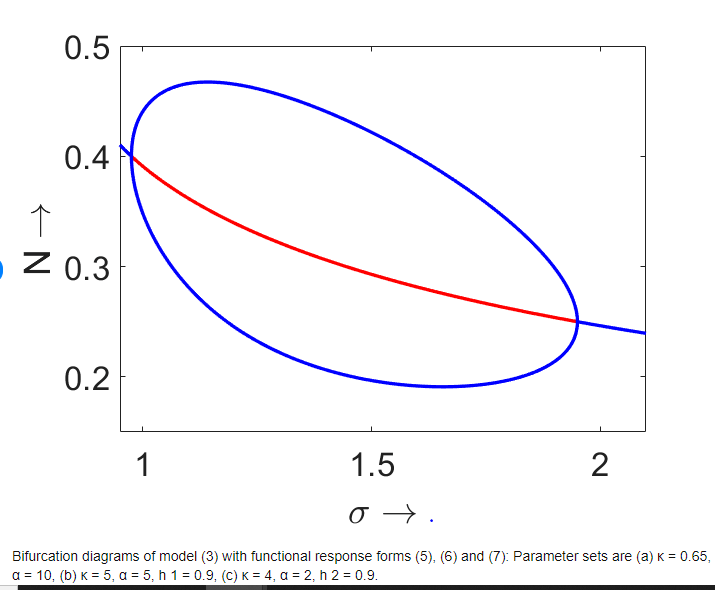 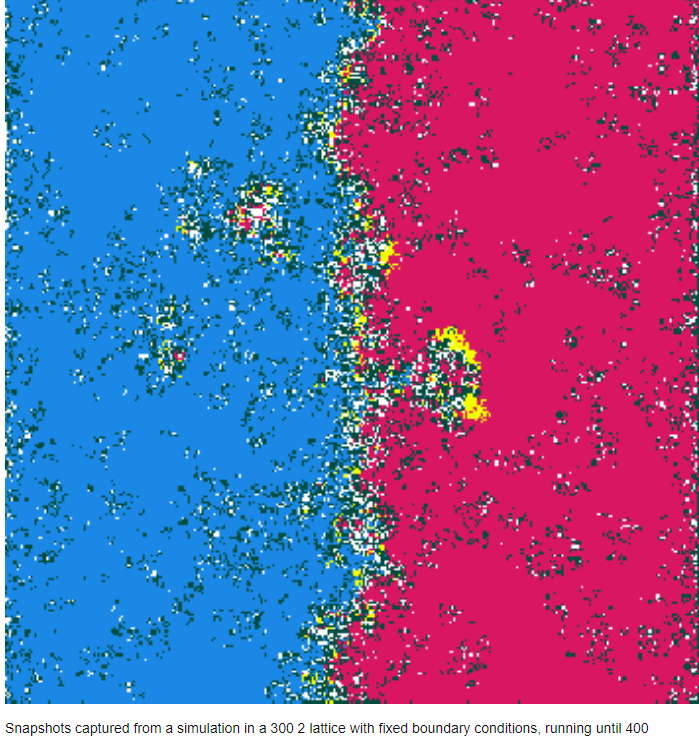 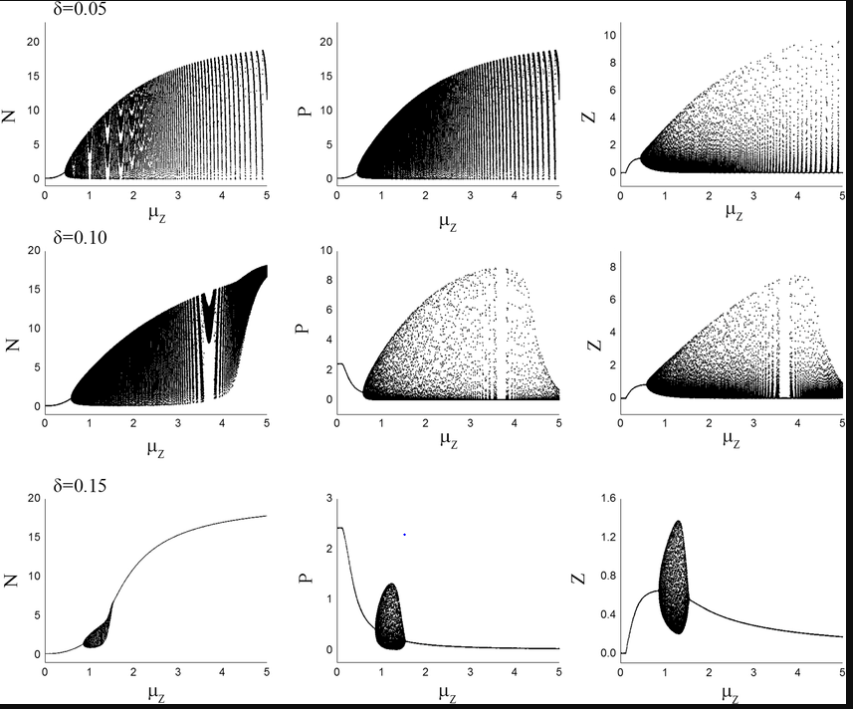 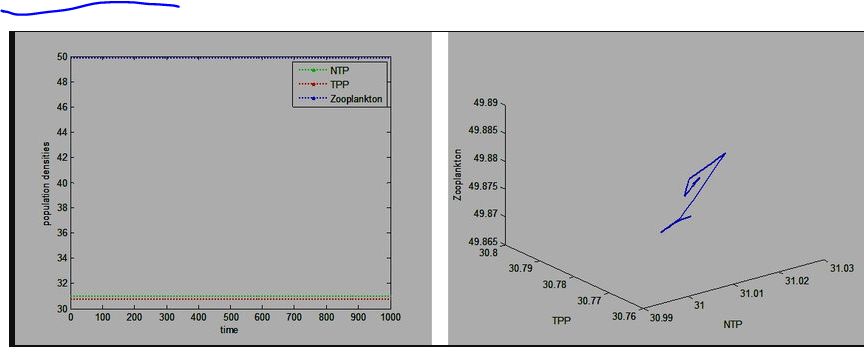 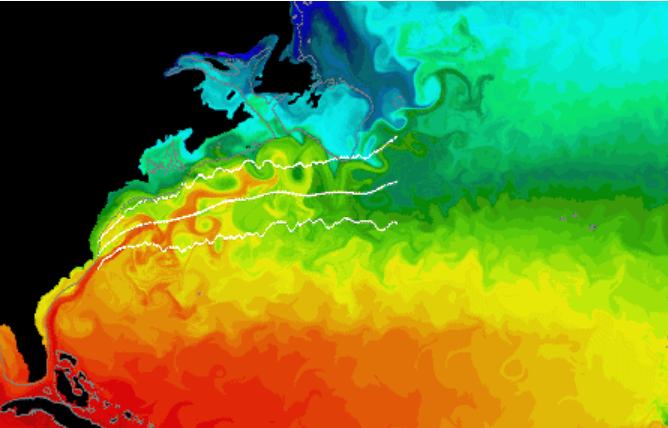 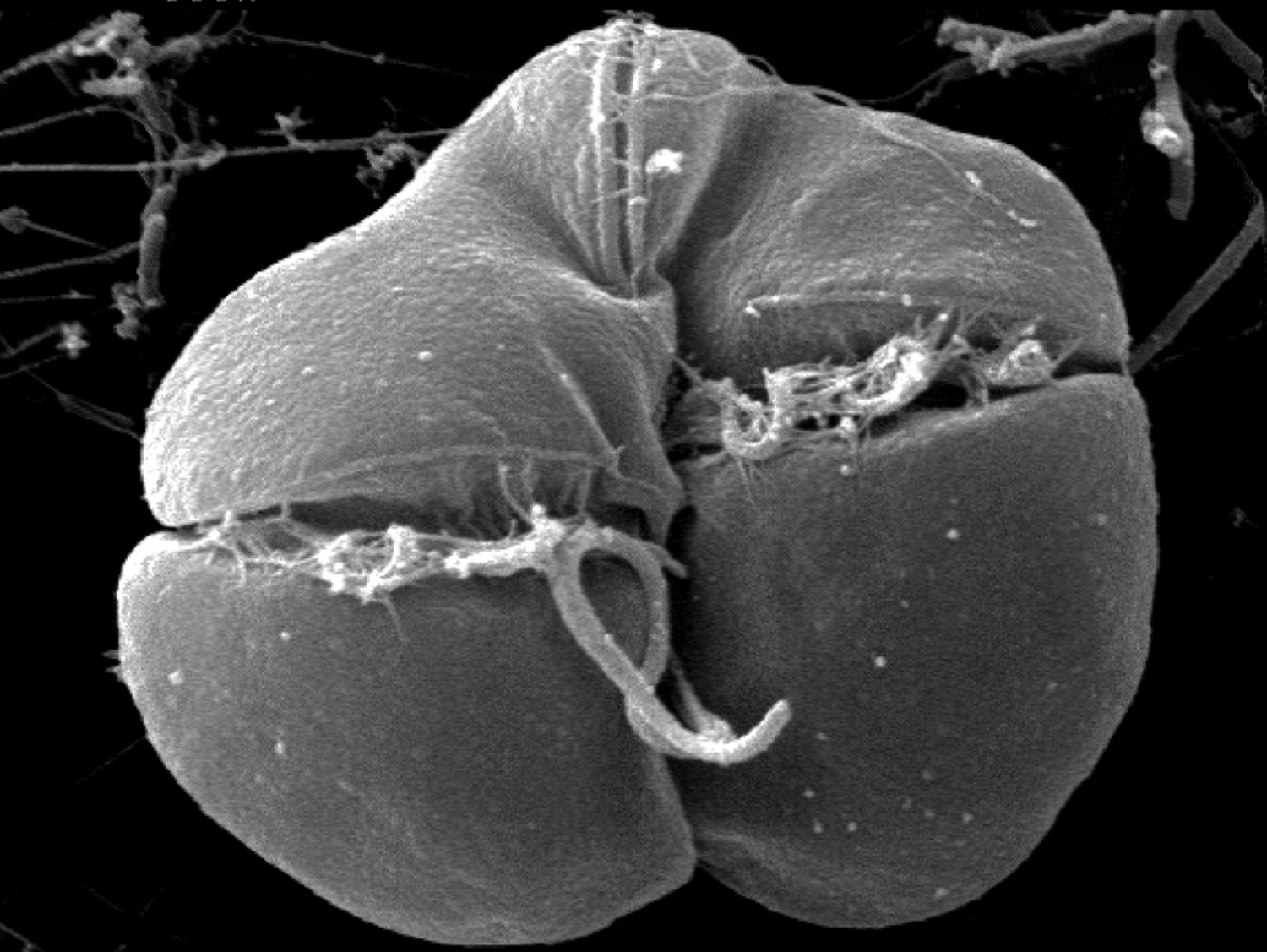 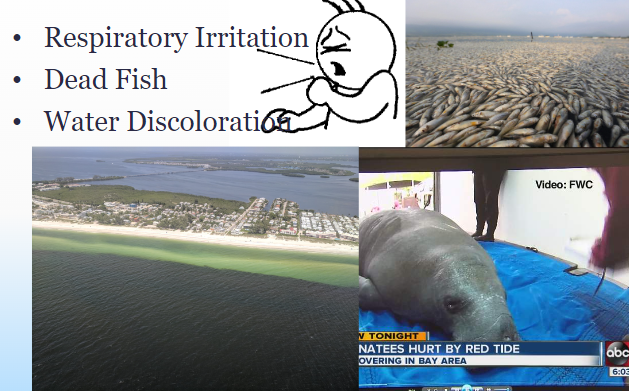 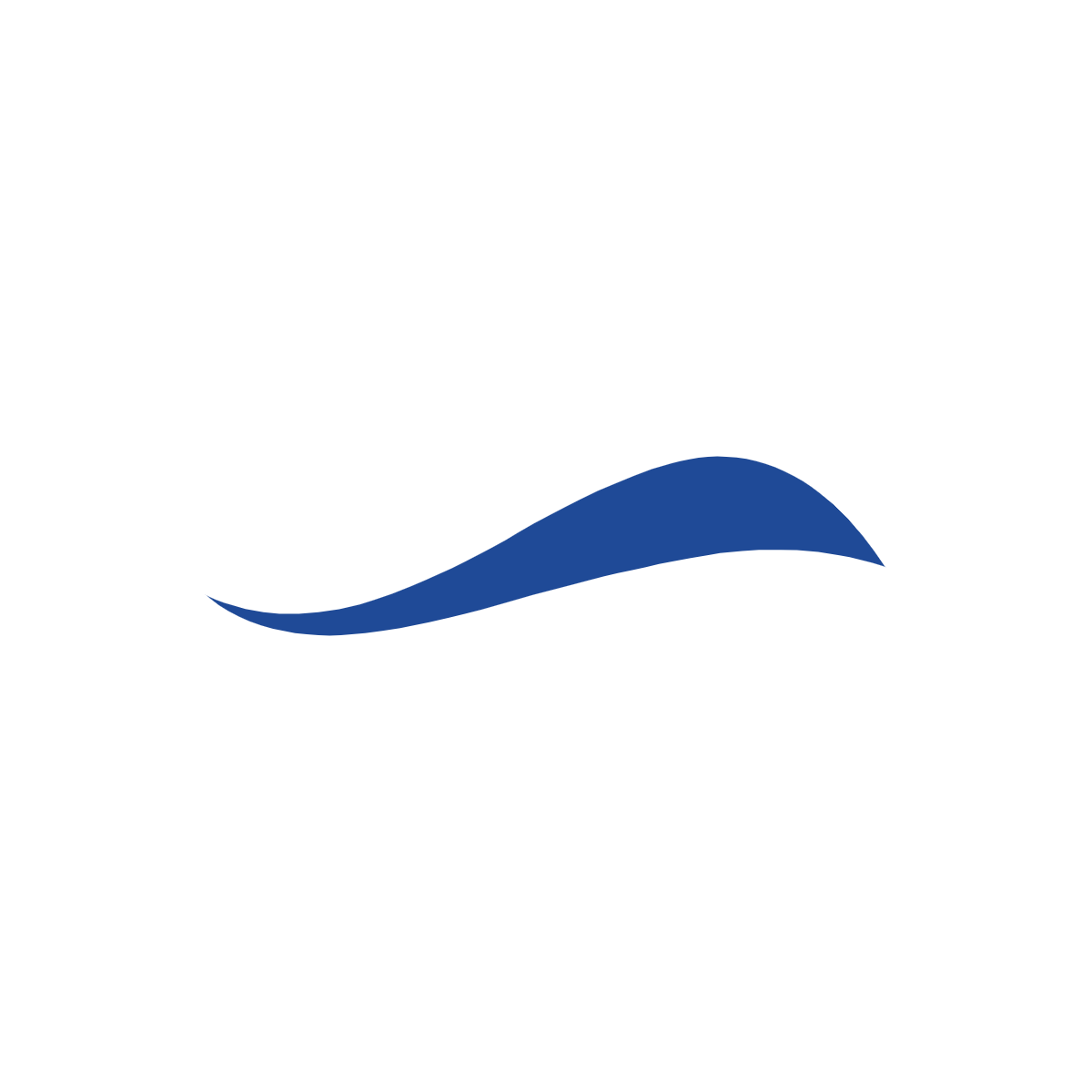 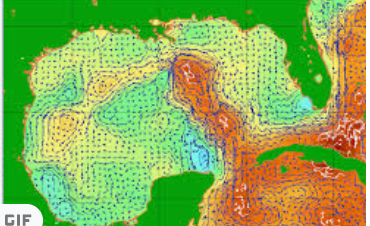 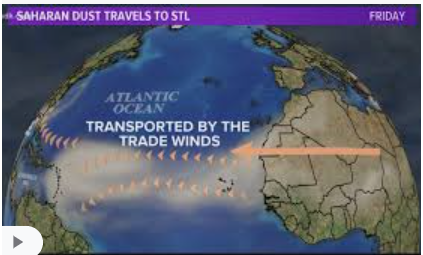 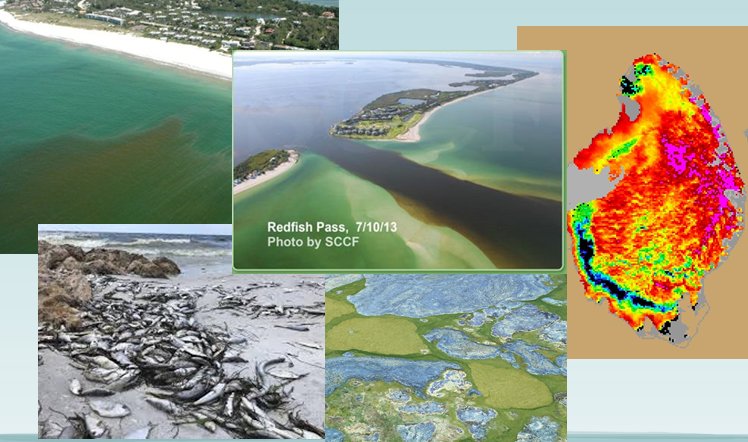 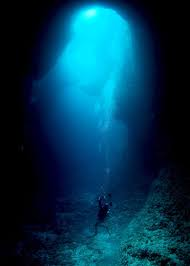 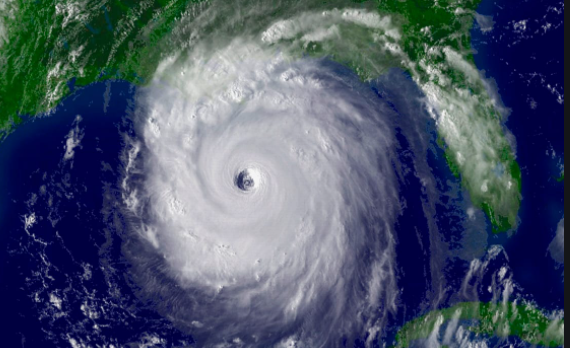 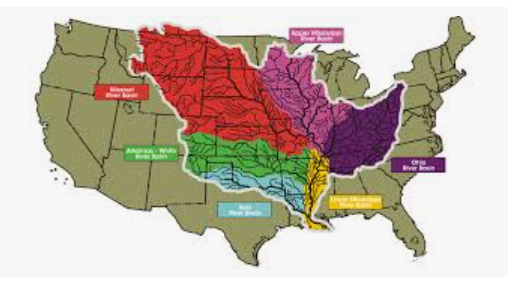 Everything is Connected, So Make Your 
Connection
Connect with money, food, health, recreation
Include people in your science- Crowd-sourced, Community Science
[Speaker Notes: With a side mission of sharing the coolness of NOAA to combat the NASA monopoly on kids, I joined NOS to also combat the problems I was seeing in Florida with a global approach. The past 6 years, I had a focus on a toxic algae plaguing coastlines with 70 years of biologic research and few answers. 
Answers to questions on this seemingly “local” phenomena weren’t able to be answered locally through monitoring alone,  or from one scientific discipline- because in fact these blooms are part of a much bigger system: influenced by hurricanes, saharan dust, ocean currents, some even hypothesize that perhaps  40% of the US plays a role and new research suggest the possibility of sinkholes 50 miles of the coast assisting in bloom initiation. 
The point is, We have no local problems; monitoring is not enough; these impactful phenomena are effects of a bigger system and to understand that system, we need models]
The UFS Tower
What are the building blocks of the UFS?
[Speaker Notes: What are the pieces of the UFS to tell our story?
-
Because everyone is important to the tower - our stories are all connected. We have to communicate in language that we can all understand and tell stories that relay the connectivity with everything else

If we can’t communicate effectively with one another, the tower is destined to fall.]
Back to your presentation, paper, or job description -
How would you rewrite this? 

Is it:
“Cool”
Relatable
Reaching a larger audience
Telling a story
QUESTIONS / DISCUSSION
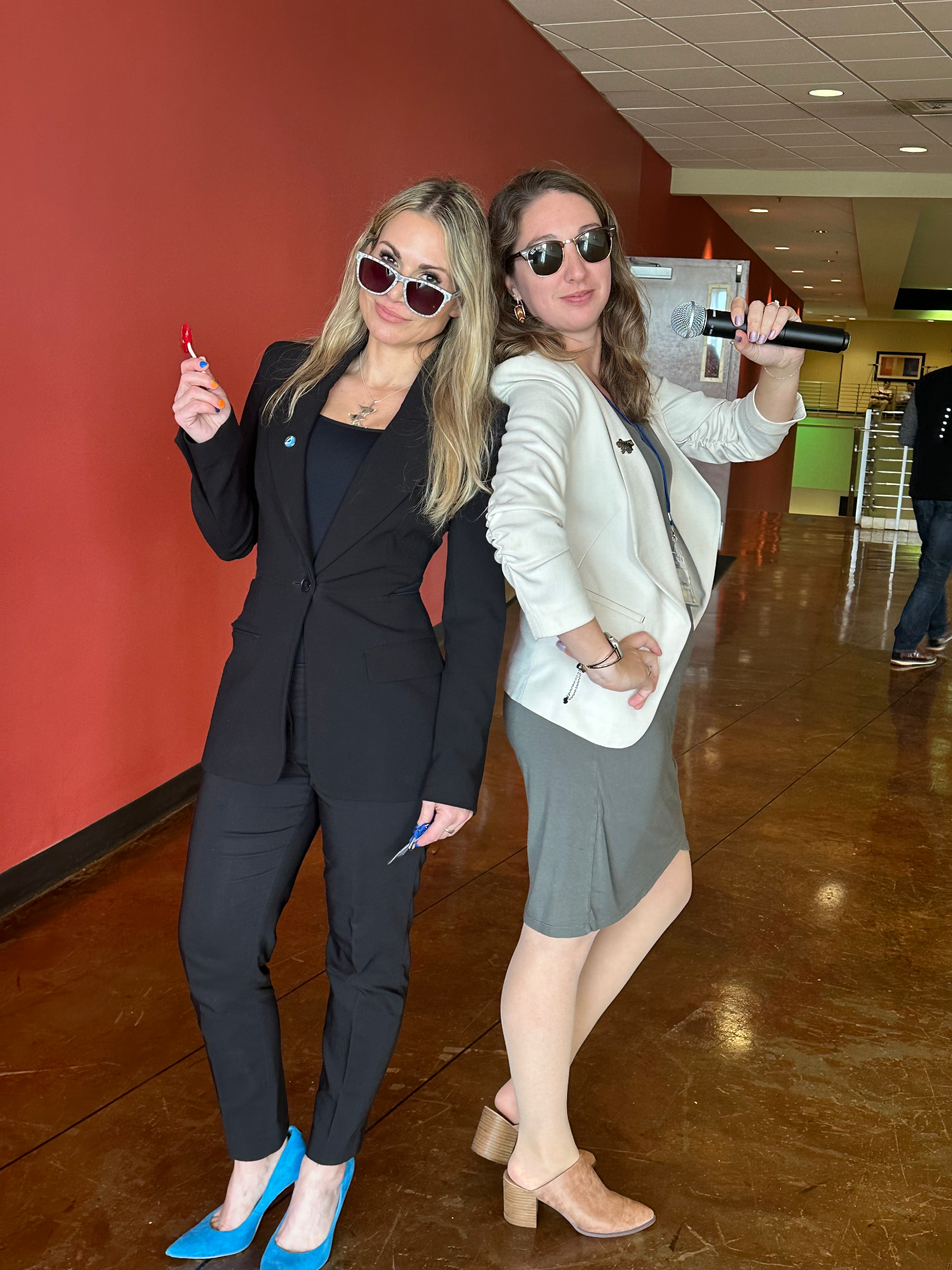 Tracy Fanara
Alison Gregory
tracy.fanara@noaa.gov
agregory@ucar.edu
“This is a quote, words full of wisdom that someone important said and can make the reader get inspired.”
—Someone Famous
P
01
You can enter a subtitle here if you need it
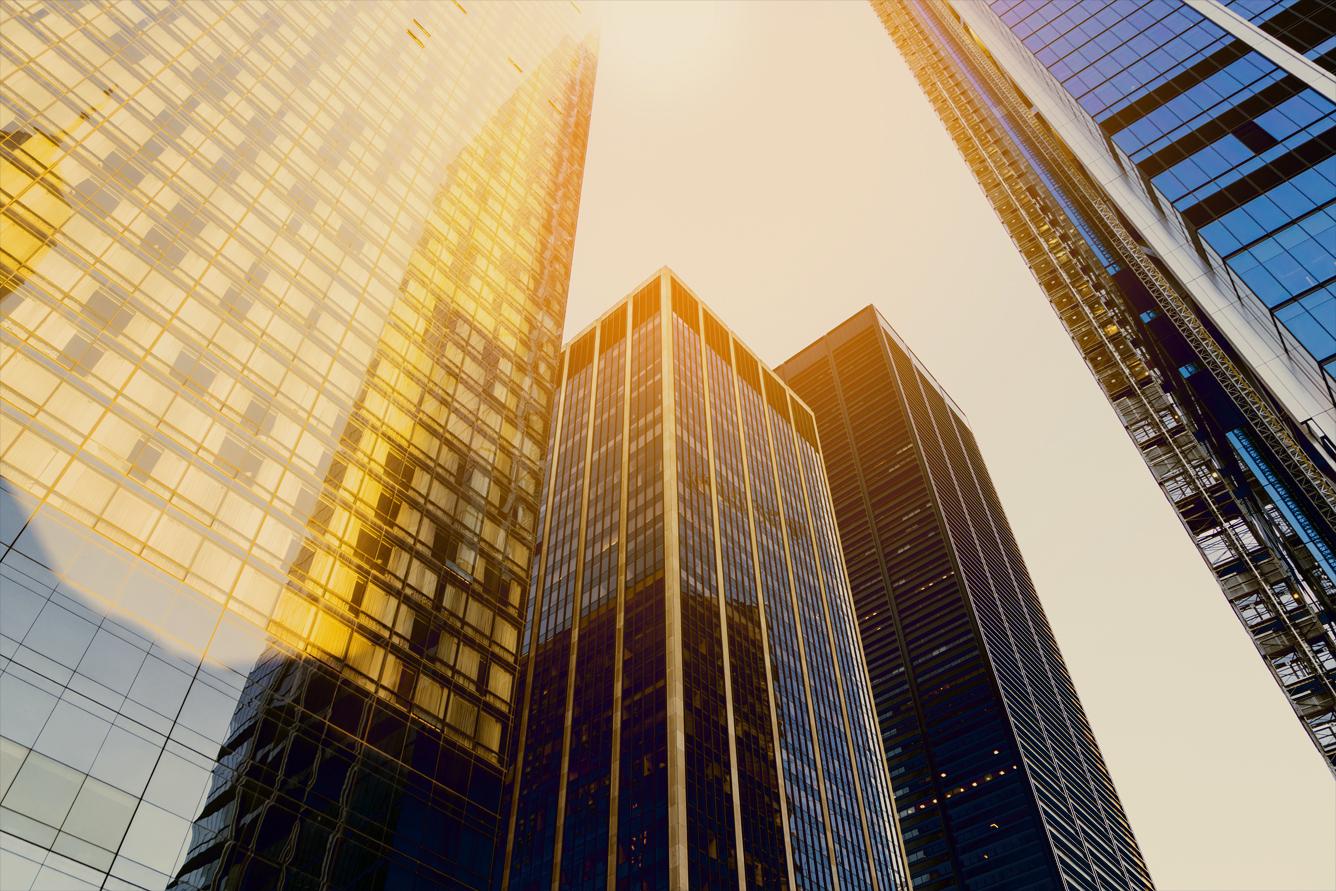 A PICTURE REINFORCES THE CONCEPT
Images reveal large amounts of data, so remember: use an image instead of long texts
CONTENTS OF THIS TEMPLATE
There’s what you’ll find in this Slidesgo template: 

A slide structure based on a multi-purpose presentation, which you can easily adapt to your needs. For more info on how to edit the template, please visit Slidesgo School or read our FAQs.
An assortment of illustrations and pictures that are suitable for use in the presentation can be found in the alternative resources slide.
A thanks slide, which you must keep so that proper credits for our design are given.
A resources slide, where you’ll find links to all the elements used in the template.
Instructions for use. 
Final slides with: 
The fonts and colors used in the template.
More infographic resources, whose size and color can be edited. 
Sets of customizable icons of the following themes: general, business, avatar, creative process, education, help & support, medical, nature, performing arts, SEO & marketing, and teamwork.
You can delete this slide when you’re done editing the presentation.
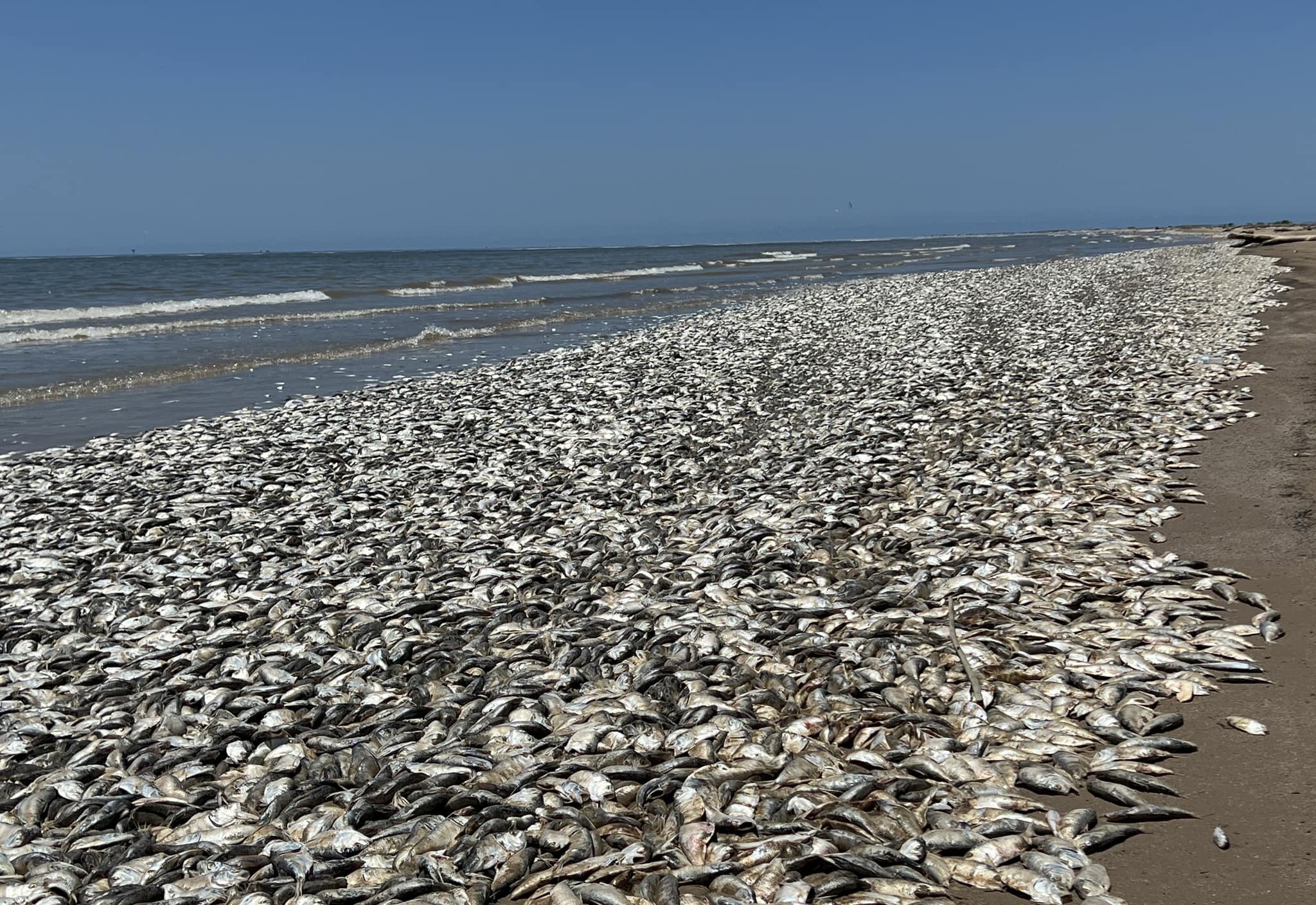 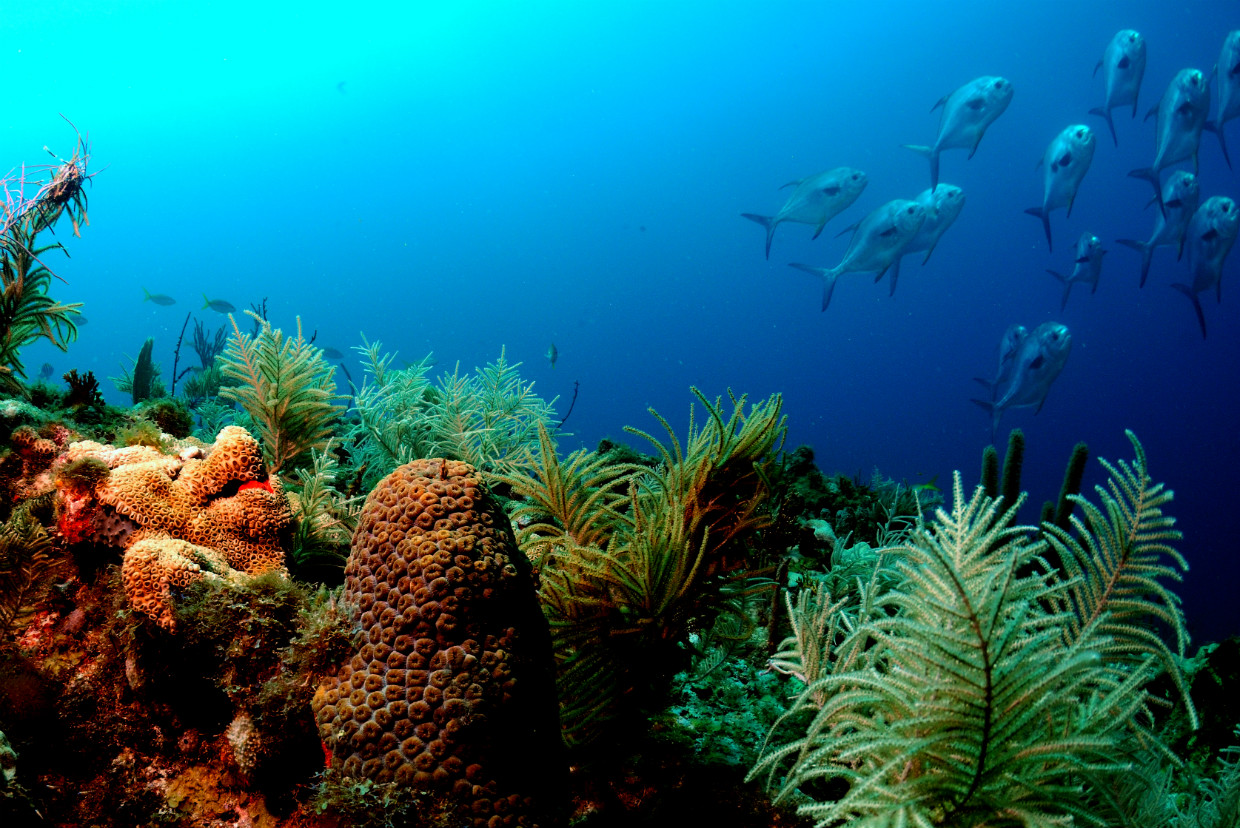 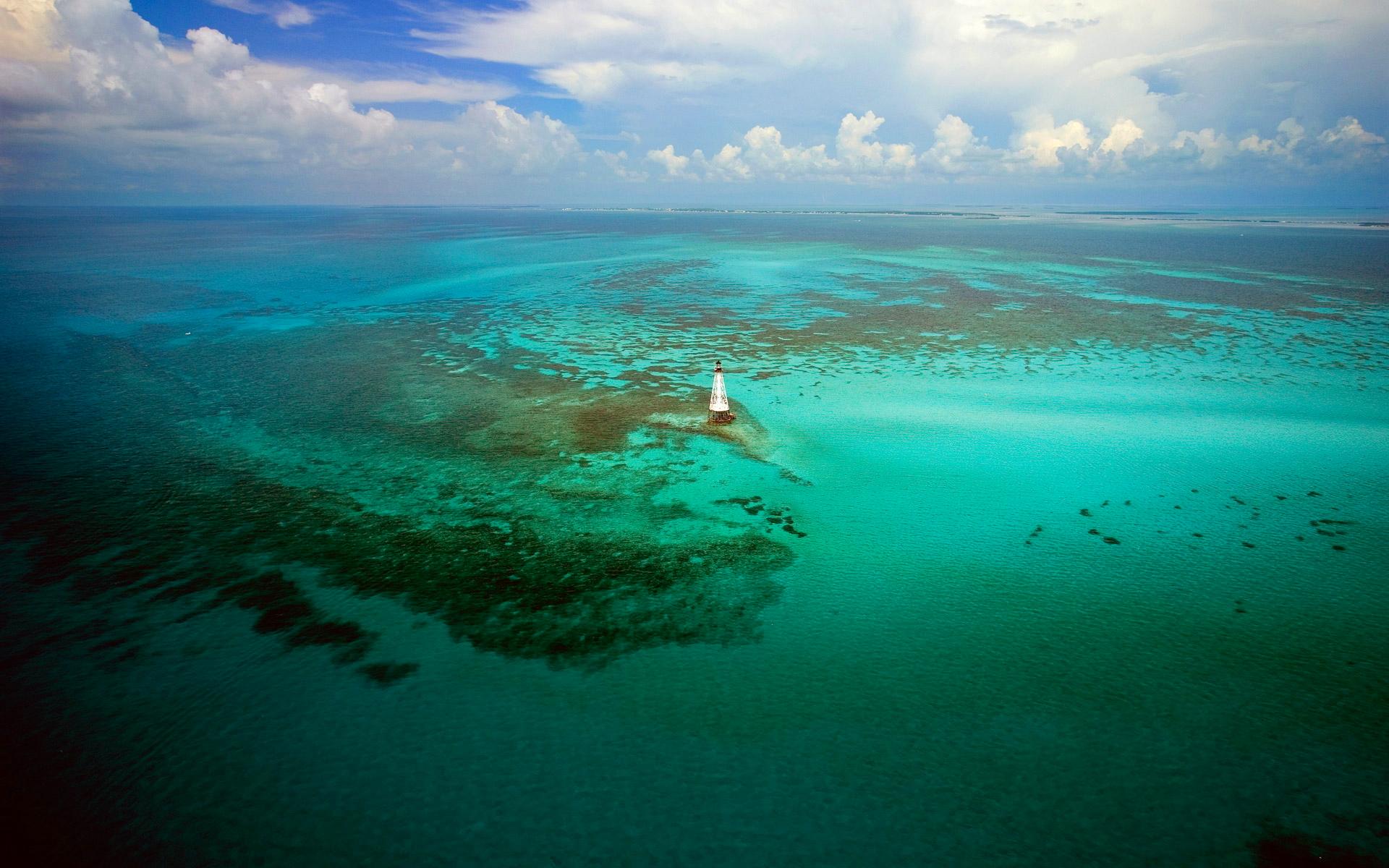 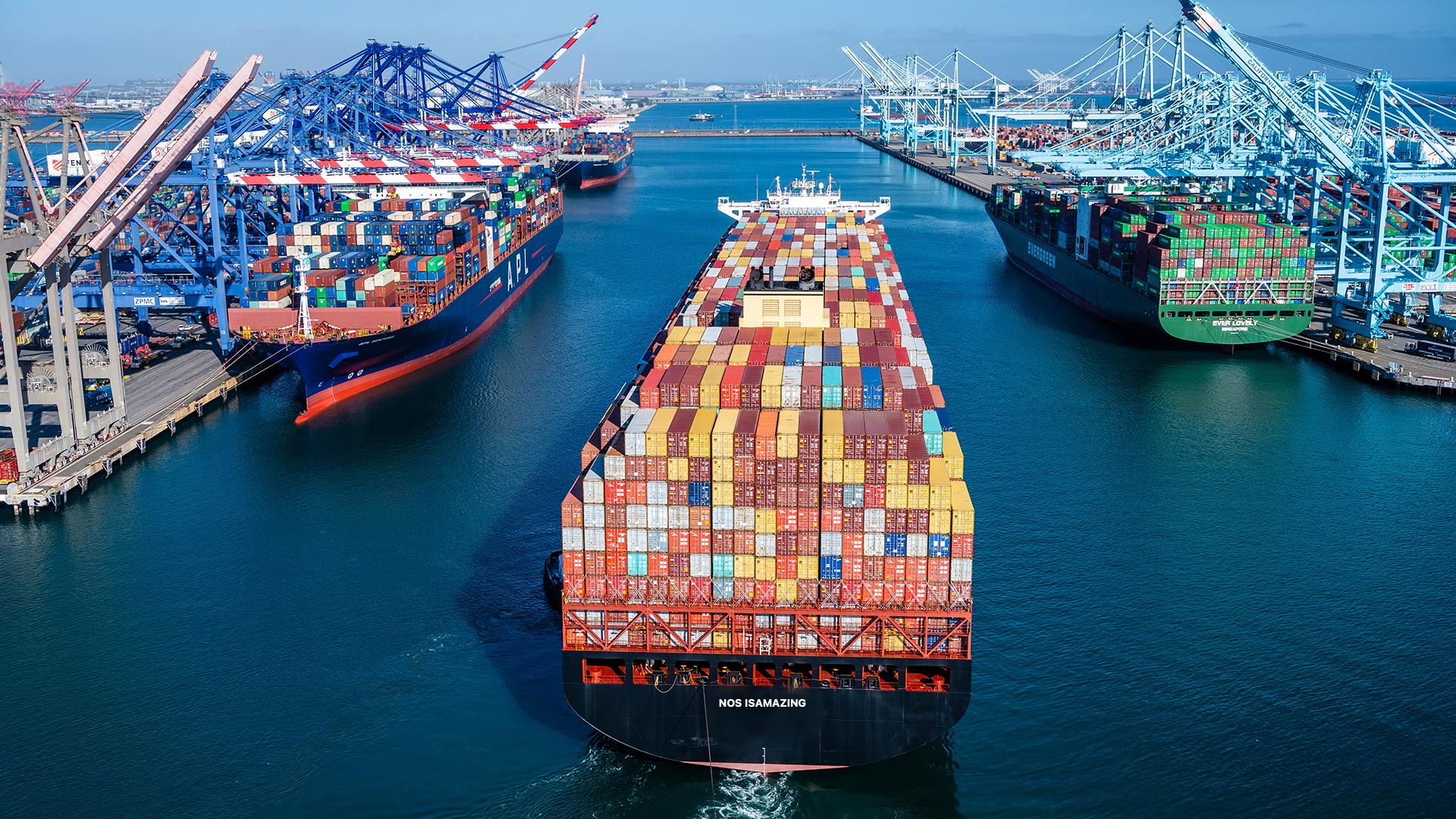 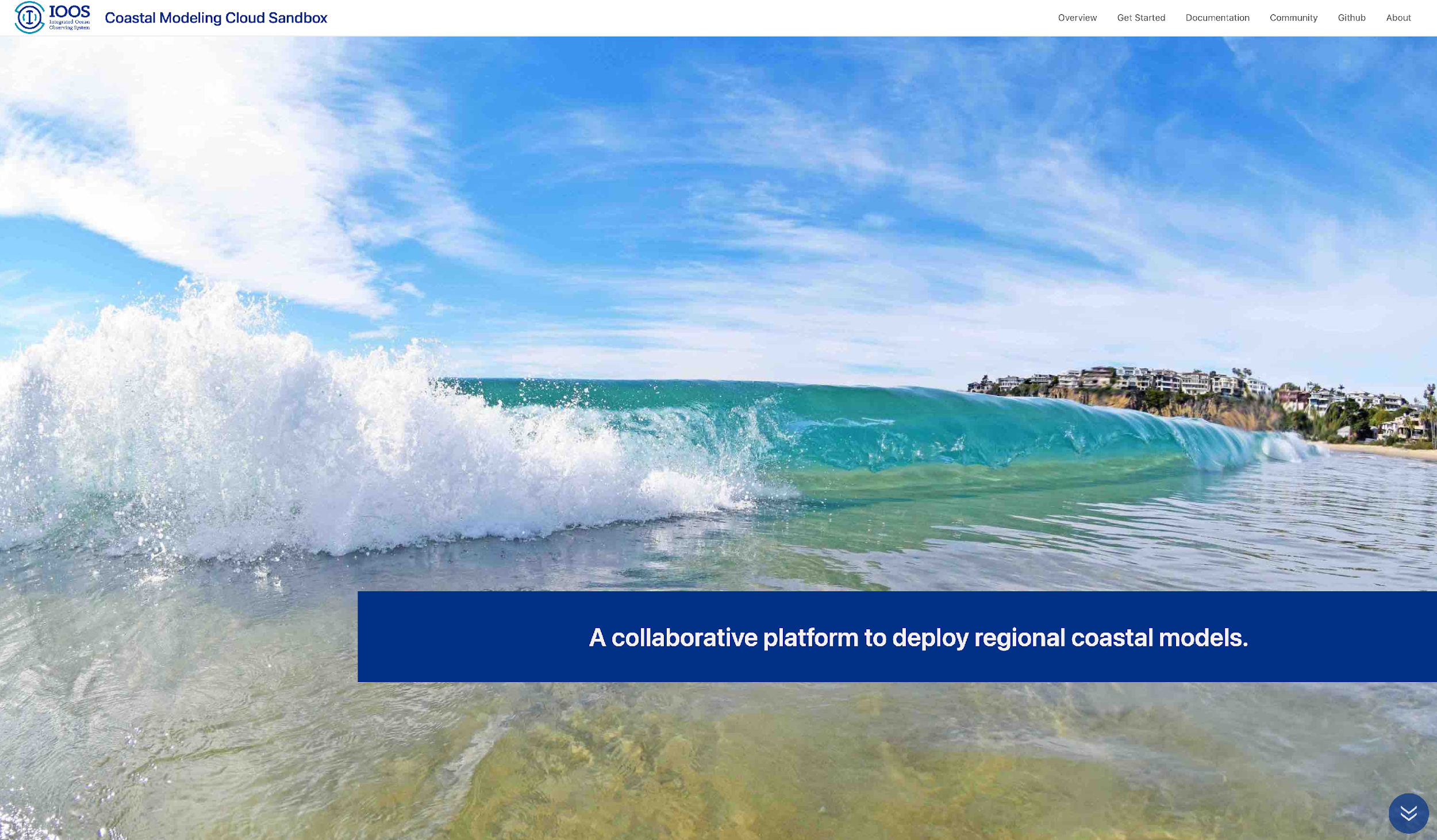 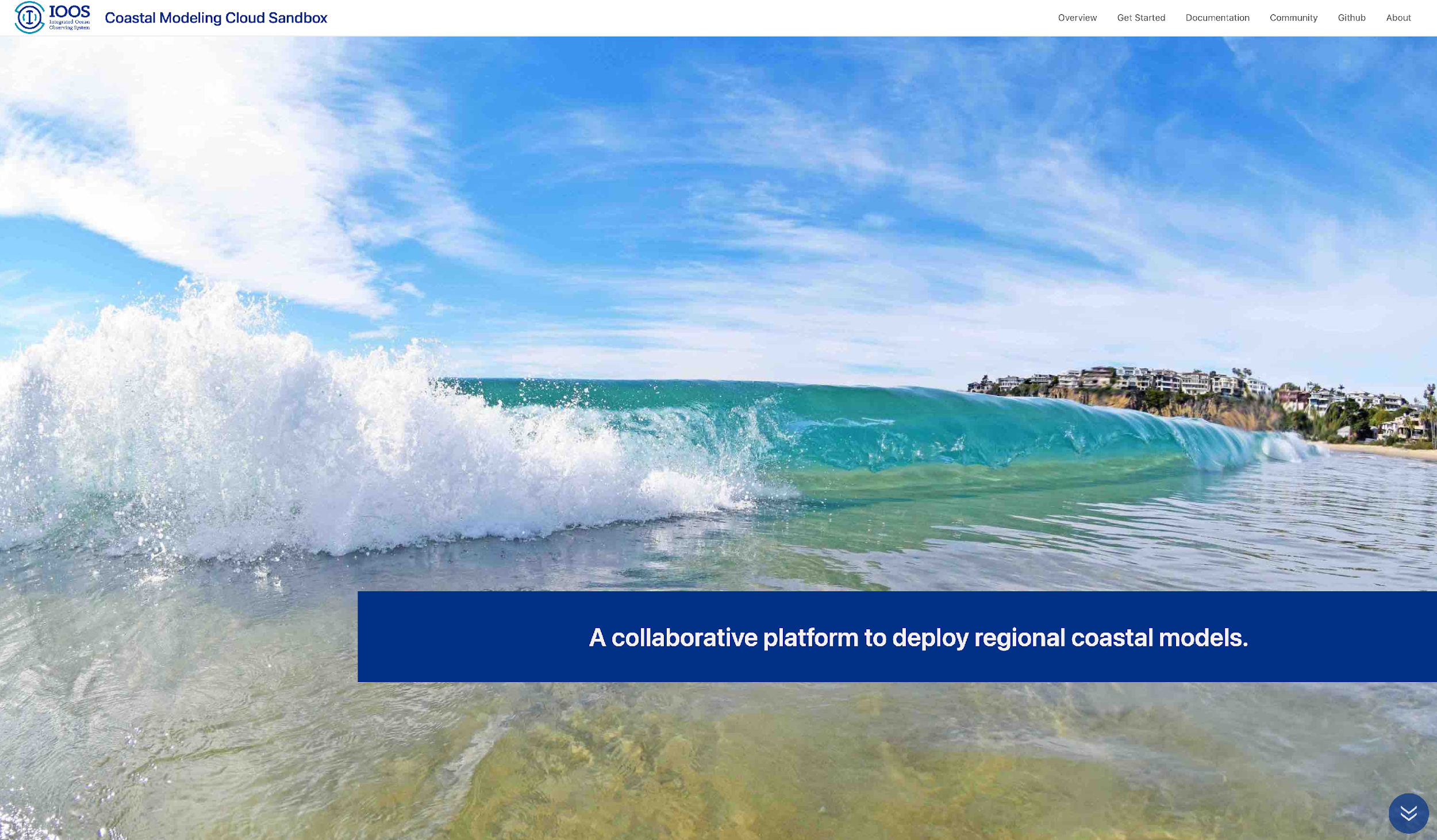 HOW WE OVERCOME OBSTACLES (INFRASTRUCTURE)
COMMUNITY MODELING INFRASTRUCTURE
[Speaker Notes: NOS is doing a lot to overcome obstacles
EPIC+NCAR in relation to UFS- developing UFS coastal and getting NOS into UFS
EPIC Project management- continuous integration/continuous delivery (CICD pipeline) aka devops cycle- reaching out to epic for training to build an iterative framework
hackathons for innovation and data management 
Data management on the DODD
UFS is now on GPUs at UF
UFS Coastal allows coastal models to couple with the UFS presenting opportunity for crowdsourced modeling and more access to students
OCS is working with the NHC to use AI and ML for probabilistic storm surge modeling
OCS is developing surge models in the cloud with NHC
We are working with the community to provide user-friendly open-source code (more on that in the education slide)
user-friendly open-source code on public cloud also allows for crowdsourcing model development
chase innovation
NOS needed cloud sandbox *outside* noaa firewall- IOOS cloud sandbox, AWS, Public private partnership]
YOU COULD USE THREE COLUMNS, WHY NOT?
MARS
JUPITER
VENUS
Despite being red, Mars is actually a cold place
It’s a gas giant and the biggest planet in the Solar System
Venus has a very poisonous atmosphere
A PICTURE IS WORTH A THOUSAND WORDS
AWESOME WORDS
Because key words are great for catching your audience’s attention
THIS IS A GRAPH!
Factor 1
Factor 2
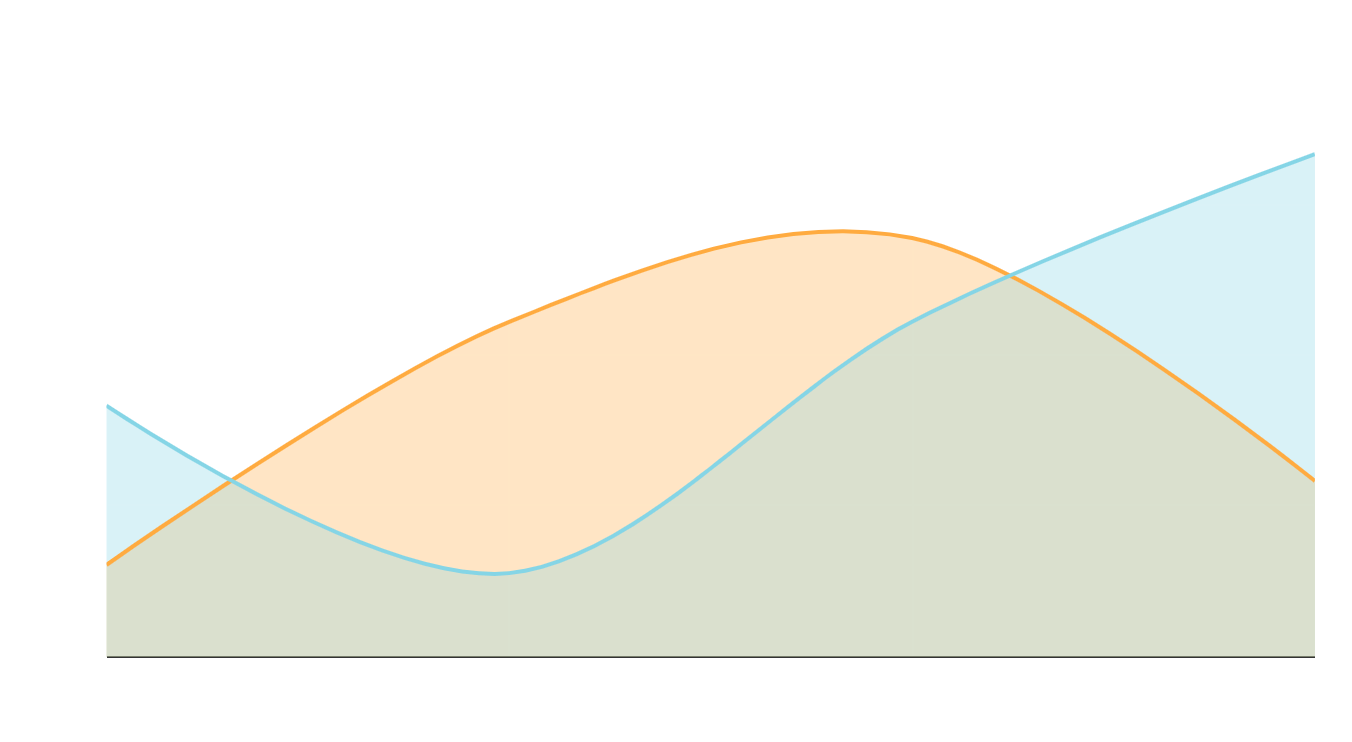 To modify this graph, click on it, follow the link, change the data and paste the new graph here
INFOGRAPHICS MAKE YOUR IDEA UNDERSTANDABLE...
15%
40%
20%
25%
Factor 1
Factor 2
Factor 3
Factor 4
… AND THE SAME GOES FOR TABLES
THIS IS A MAP!
Factor 1
Factor 2
A TIMELINE ALWAYS WORKS WELL
Venus has a nice name
Jupiter is the biggest planet
DAY 1
DAY 3
Earth is where we live on
Mars is a cold place
DAY 4
DAY 2
DO YOU PREFER THIS GRAPH?
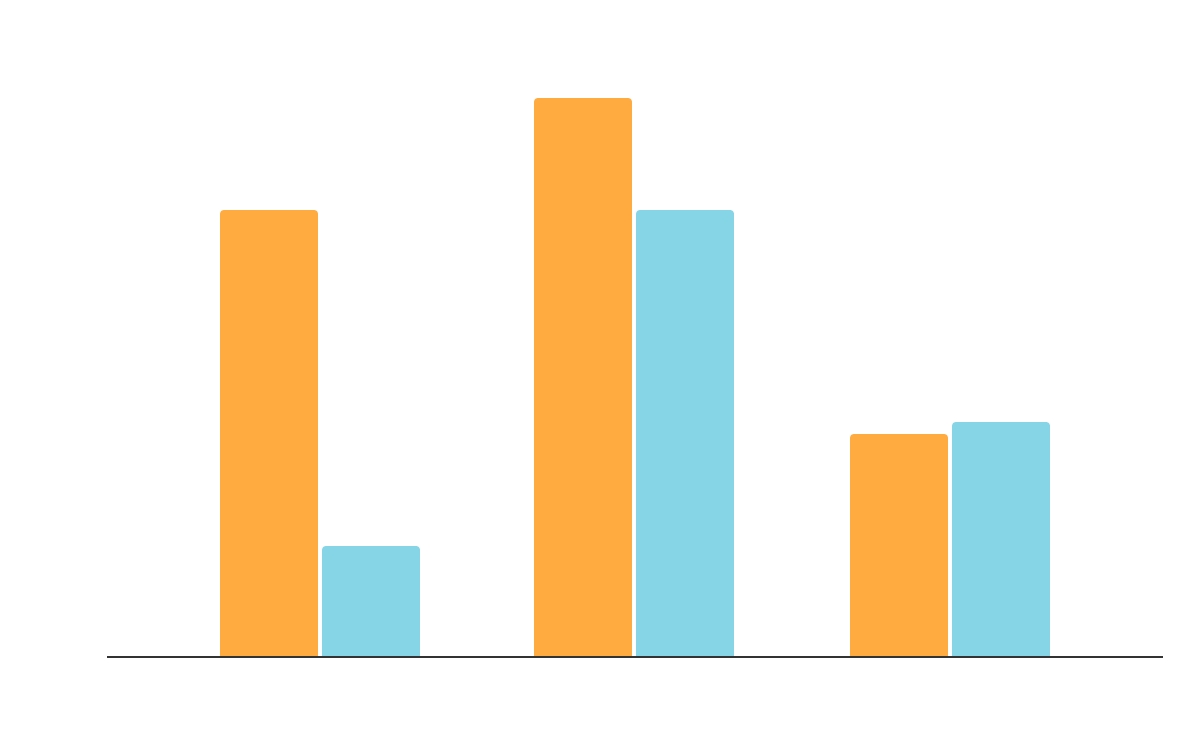 Factor 1
Factor 2
To modify this graph, click on it, follow the link, change the data and replace it
300,000
Big numbers catch your audience’s attention
SOMETIMES, COMPARISONS ARE GOOD
CONCEPT 1
CONCEPT 2
You can define one of the concepts here
You can define one of the concepts here
You can define one of the concepts here
You can define one of the concepts here
You can define one of the concepts here
You can define one of the concepts here
DO YOU NEED FOUR COLUMNS?
MARS
MERCURY
JUPITER
VENUS
Despite being red, Mars is a cold place
Mercury is the closest planet to the Sun
It is the biggest planet in the Solar System
Venus has a beautiful name, but it’s hot
333,000
Mercury is the smallest planet
245,00
Jupiter is the biggest planet
386,000
Despite being red, Mars is cold
THESE ARE THE PERCENTAGES!
18%
48%
Jupiter is the biggest one
Mercury is the smallest planet
34%
Mars is a cold place
REVIEWING CONCEPTS IS A GOOD IDEA
MERCURY
VENUS
MARS
Mercury is the smallest planet
Venus has a
beautiful name
Mars is actually a cold place
JUPITER
SATURN
NEPTUNE
It’s a gas giant and the biggest one
Saturn is the ringed one and a gas giant
It’s the farthest planet from the Sun
A SUMMARY IS GOOD!
You can write about a concept here and talk about it a little
You can write about a concept here and talk about it a little
You can write about a concept here and talk about it a little
You can write about a concept here and talk about it a little
You can write about a concept here and talk about it a little
You can write about a concept here and talk about it a little
You can use bullet points to talk about the concepts. It is much more visual than a large text
WHAT THEY SAY ABOUT US?
“Mercury is the closest
planet to the Sun”
“Jupiter is the biggest
planet of them all”
—SARA BLACK, 19
—HELENA PATTERSON, 22
“Despite being red, Mars is actually a cold place”
“Venus has a beautiful
name, but it’s hot”
—JOHN DOE, 31
—WILL WHITMAN
DESKTOP SOFTWARE
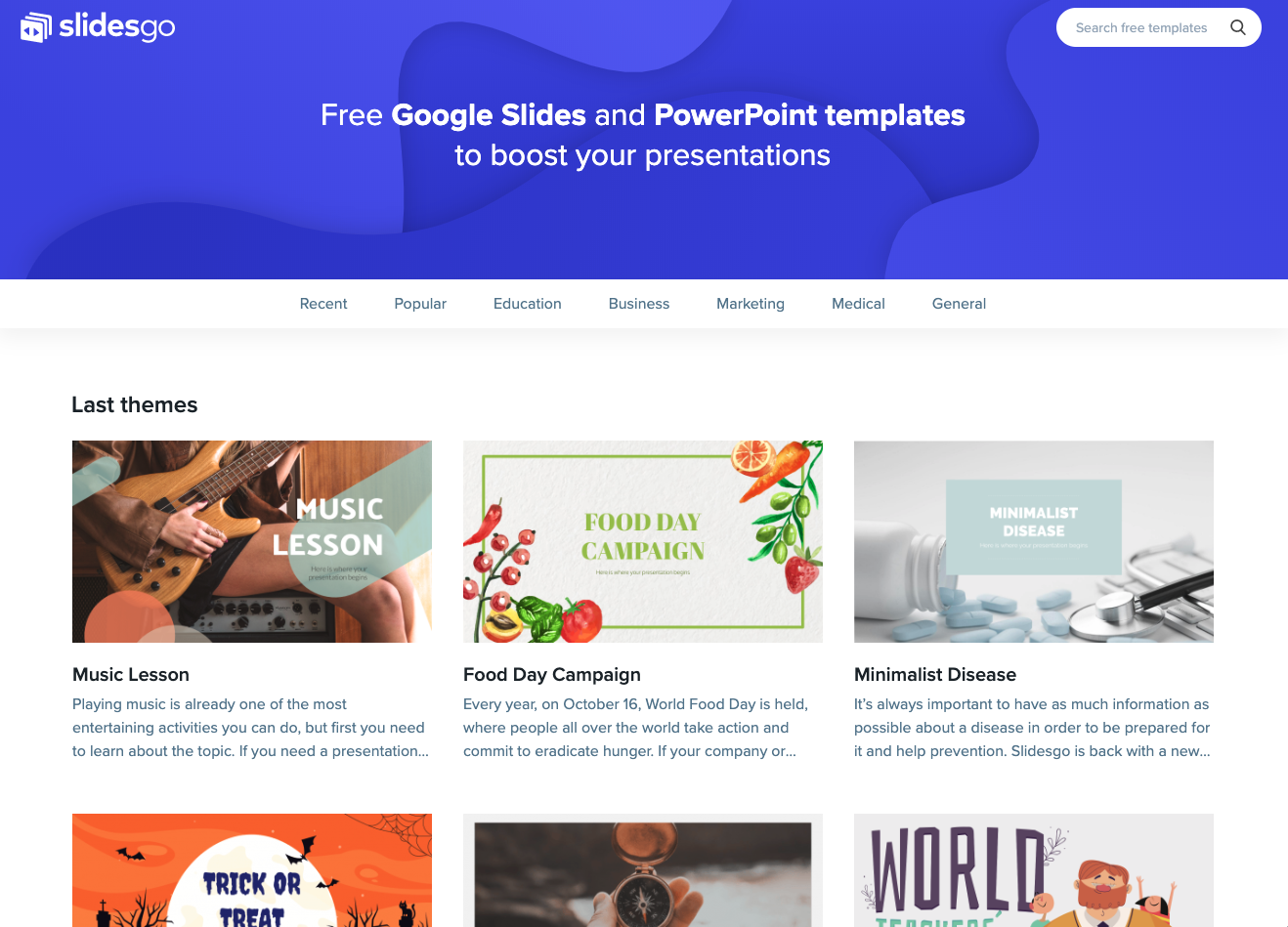 You can replace the image on the screen with your own work. Just delete this one, add yours and center it properly
TABLET APP
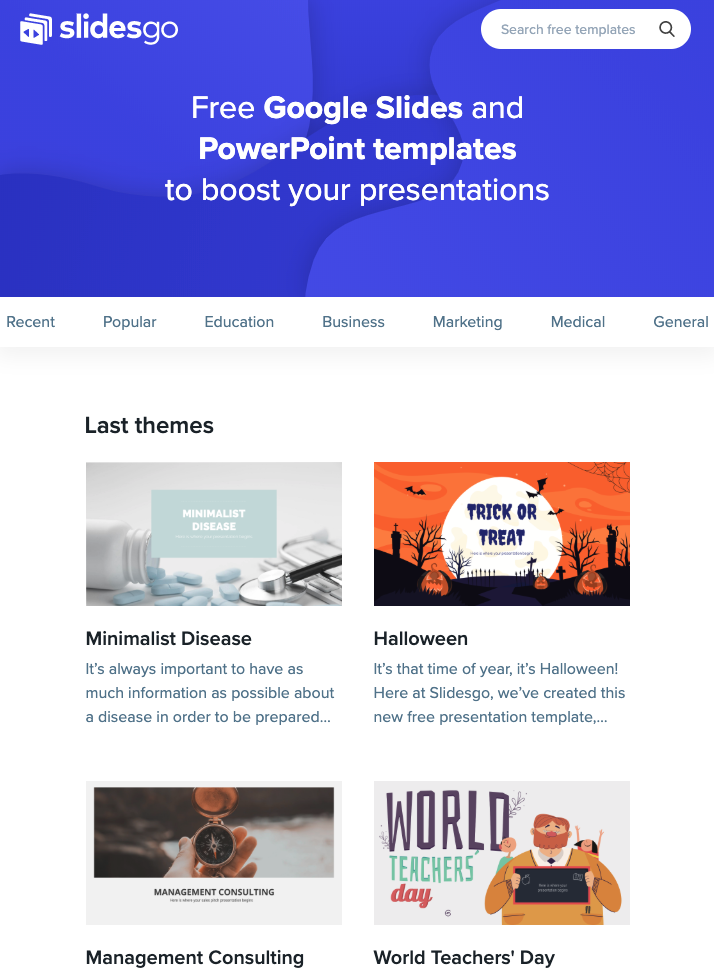 You can replace the image on the screen with your own work. Just delete this one, add yours and center it properly
MOBILE WEB
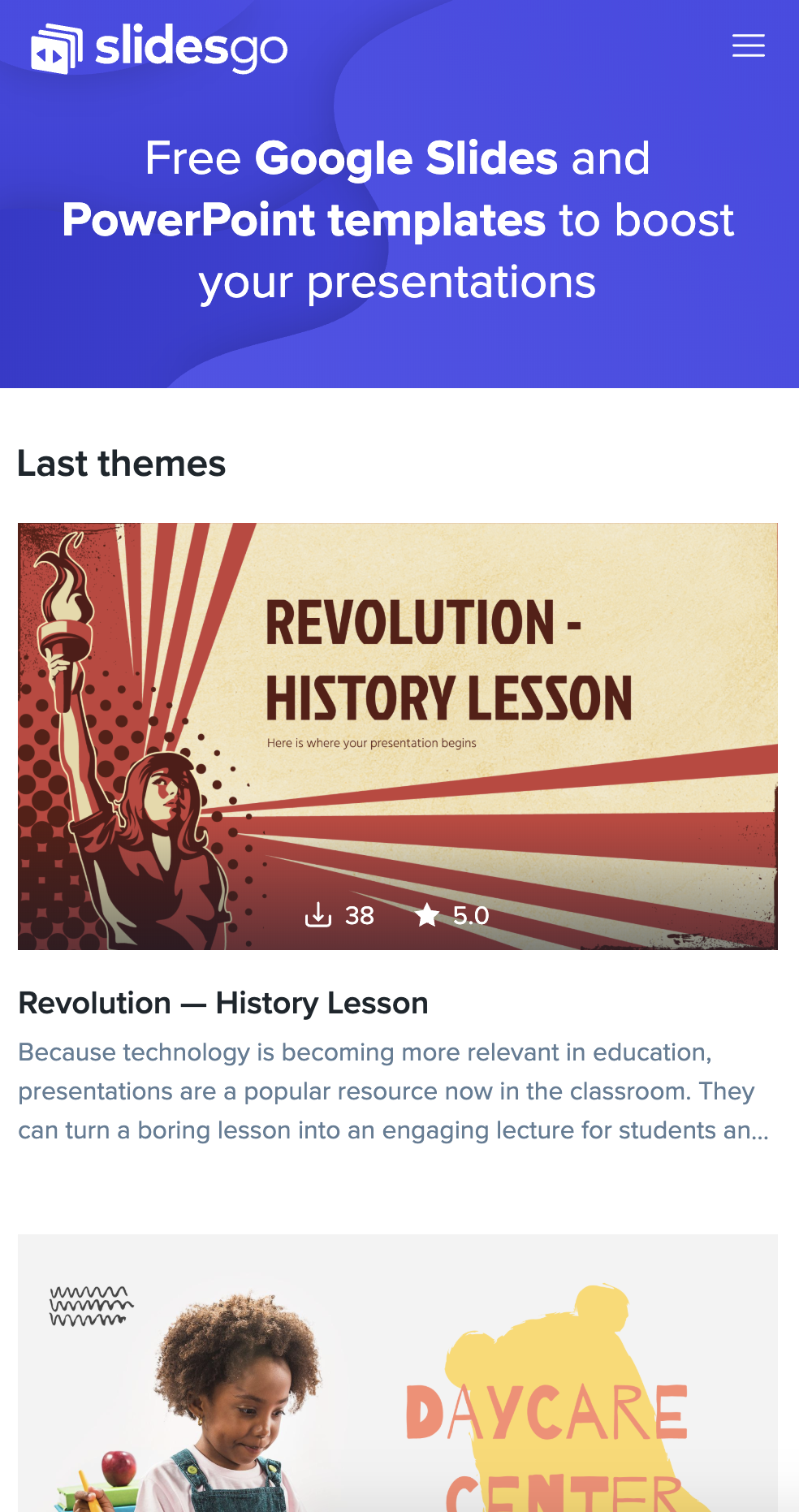 You can replace the image on the screen with your own work. Just delete this one, add yours and center it properly
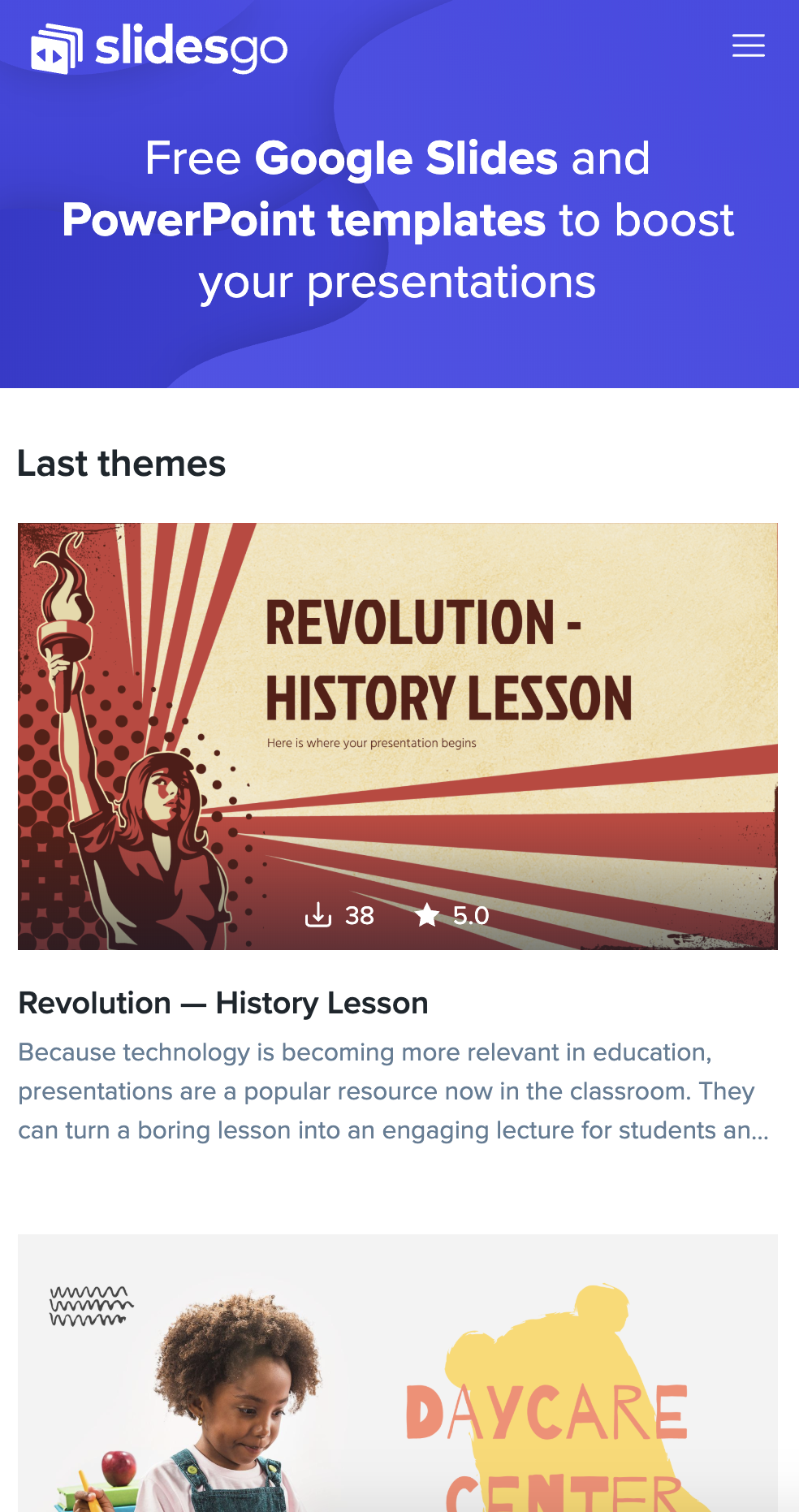 A GOOD WAY TO END THE PRESENTATION
Mercury is the closest planet to the Sun and the smallest one in the Solar System—it’s only a bit larger than the Moon
THANKS!
Do you have any questions?
addyouremail@freepik.com
+91 620 421 838
yourcompany.com
Please keep this slide for attribution.
ALTERNATIVE RESOURCES
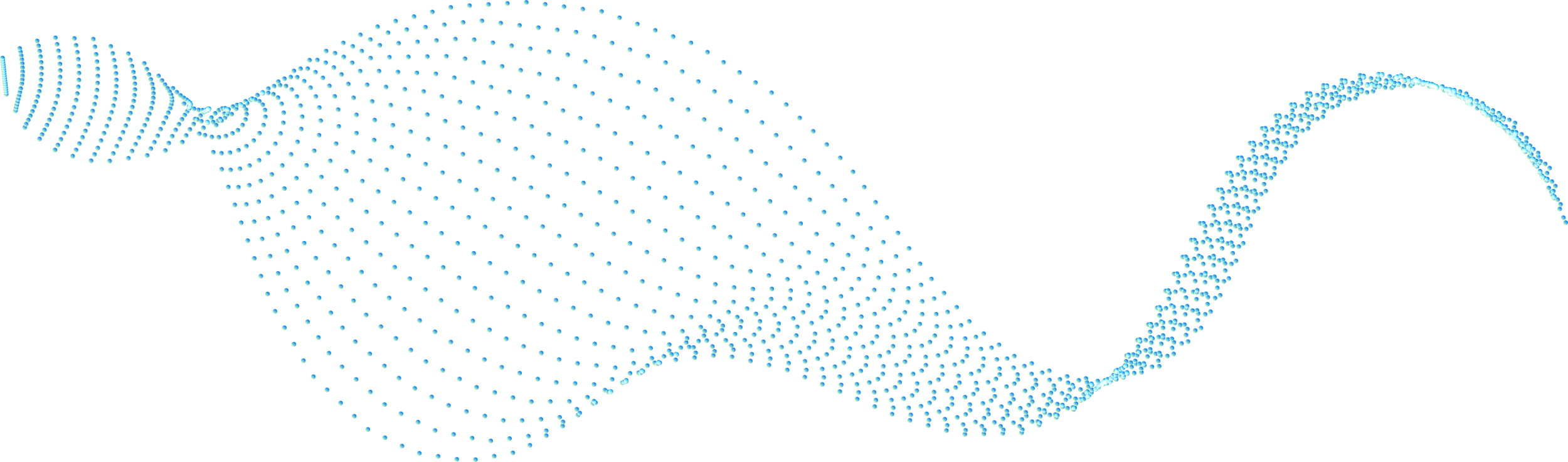 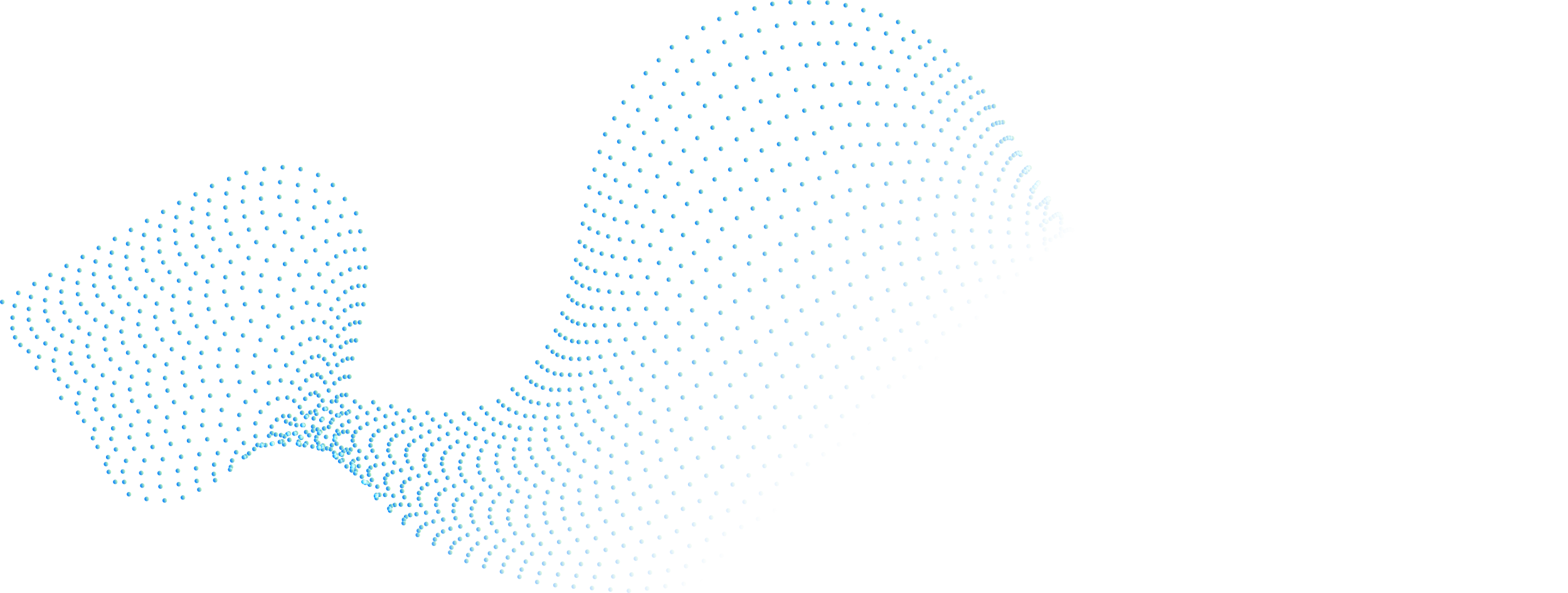 PHOTOS:
Low angle man with virtual reality simulator
Young man working on an ethernet switch medium shot
Motherboard with optical fiber cables
High speed optical fiber with blue light
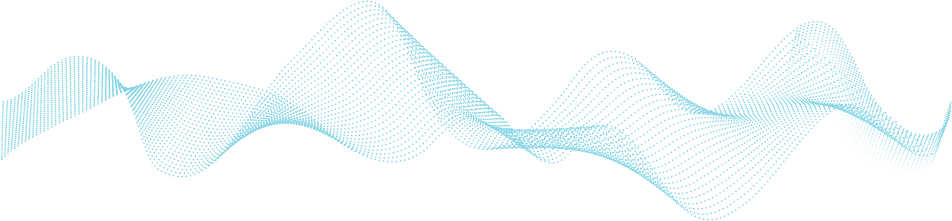 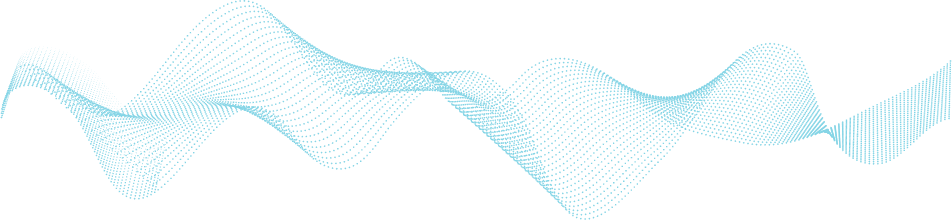 RESOURCES
Did you like the resources on this template? Get them for free at our other websites
VECTORS:
Particles background in gradient

PHOTOS:
Skyscrapers with sunlight
Vivid girl in vr headset having fun
Instructions for use
In order to use this template, you must credit Slidesgo by keeping the Thanks slide.
You are allowed to:
- Modify this template.
- Use it for both personal and commercial projects.
You are not allowed to:
- Sublicense, sell or rent any of Slidesgo Content (or a modified version of Slidesgo Content).
- Distribute Slidesgo Content unless it has been expressly authorized by Slidesgo.
- Include Slidesgo Content in an online or offline database or file.
- Offer Slidesgo templates (or modified versions of Slidesgo templates) for download.
- Acquire the copyright of Slidesgo Content.
For more information about editing slides, please read our FAQs or visit Slidesgo School:
https://slidesgo.com/faqs and https://slidesgo.com/slidesgo-school
Fonts & colors used
This presentation has been made using the following fonts:
Montserrat
(https://fonts.google.com/specimen/Montserrat)
#ffab40
#85d5e6
#001633
#ffffff
Use our editable graphic resources...
You can easily resize these resources without losing quality. To change the color, just ungroup the resource and click on the object you want to change. Then, click on the paint bucket and select the color you want. Group the resource again when you’re done.
FEBRUARY
JANUARY
MARCH
APRIL
PHASE 1
Task 1
FEBRUARY
MARCH
APRIL
MAY
JUNE
JANUARY
Task 2
PHASE 1
Task 1
Task 2
PHASE 2
Task 1
Task 2
...and our sets of editable icons
You can resize these icons without losing quality.
You can change the stroke and fill color; just select the icon and click on the paint bucket/pen.
In Google Slides, you can also use Flaticon’s extension, allowing you to customize and add even more icons.
Educational Icons
Medical Icons
Business Icons
Teamwork Icons
Help & Support Icons
Avatar Icons
Creative Process Icons
Performing Arts Icons
Nature Icons
SEO & Marketing Icons
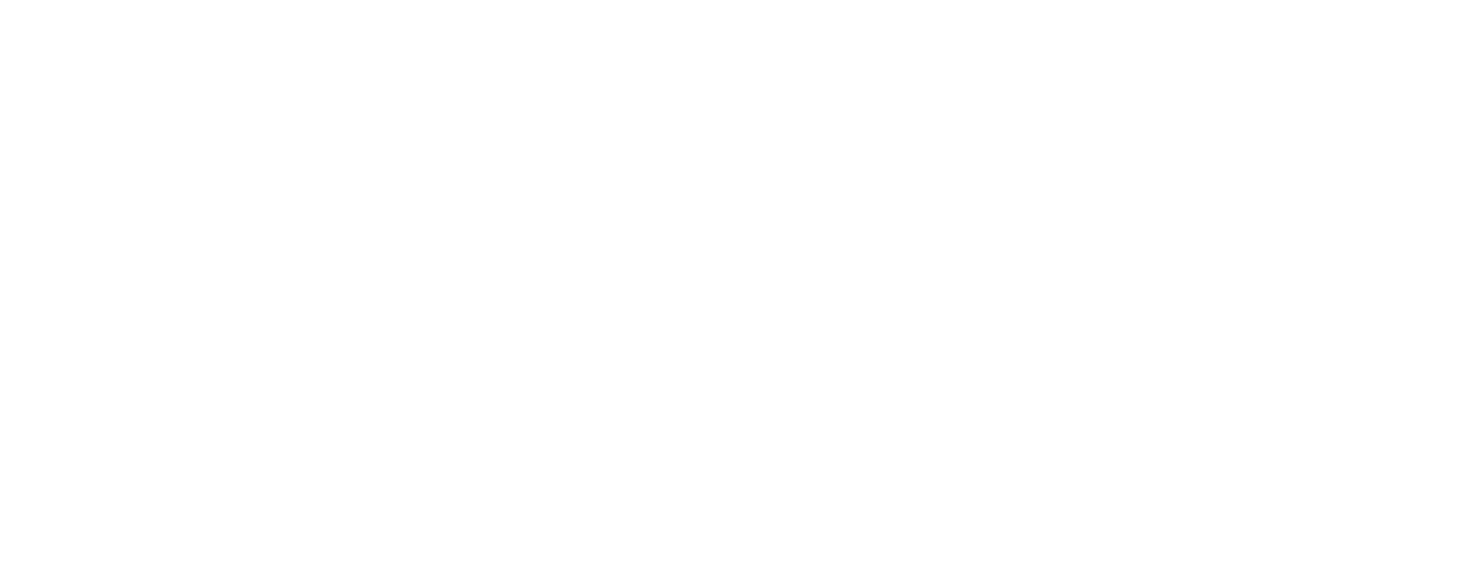